Organic Chemistry, 9th EditionL. G. Wade, Jr.
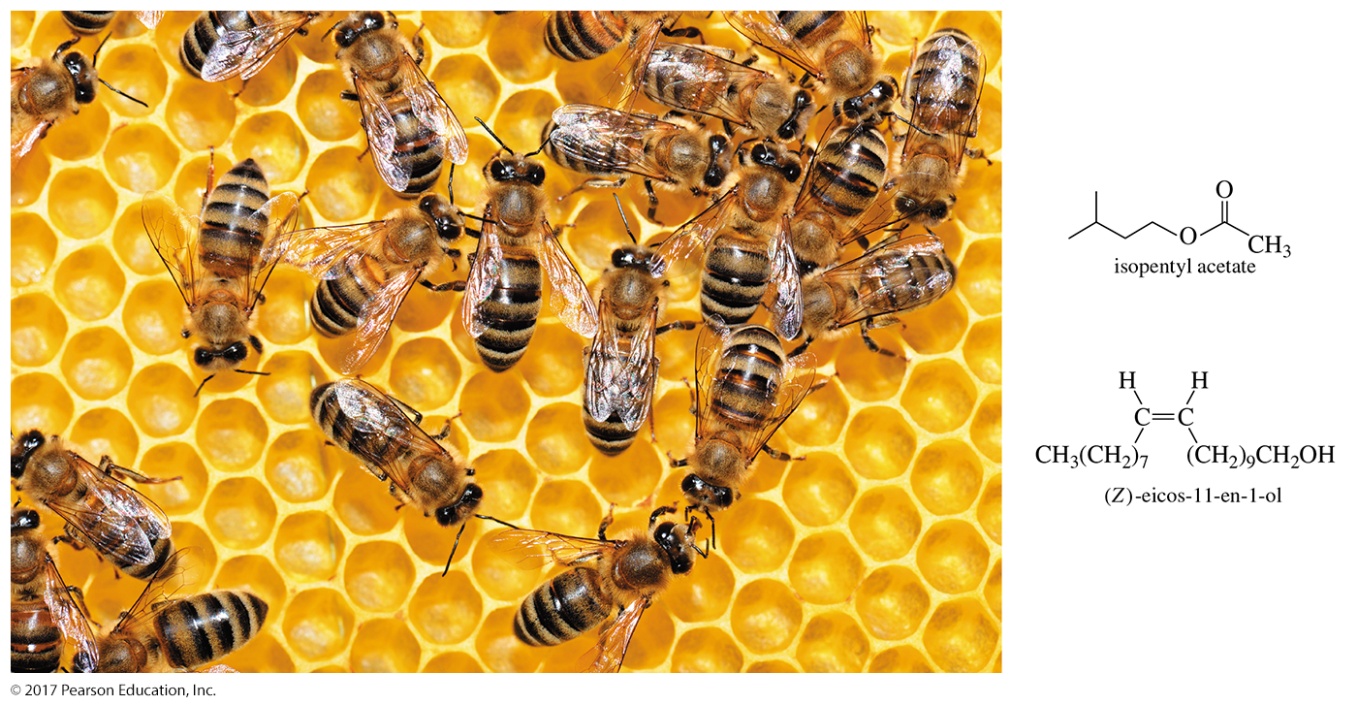 Chapter 11Lecture
Reactions of Alcohols
Chad Snyder, PhD
Grace College
© 2017 Pearson Education, Inc.
Types of Alcohol Reactions
Dehydration to alkene
Oxidation to aldehyde, ketone
Substitution to form alkyl halide
Reduction to alkane
Esterification
Tosylation
Williamson synthesis of ether
Summary Table
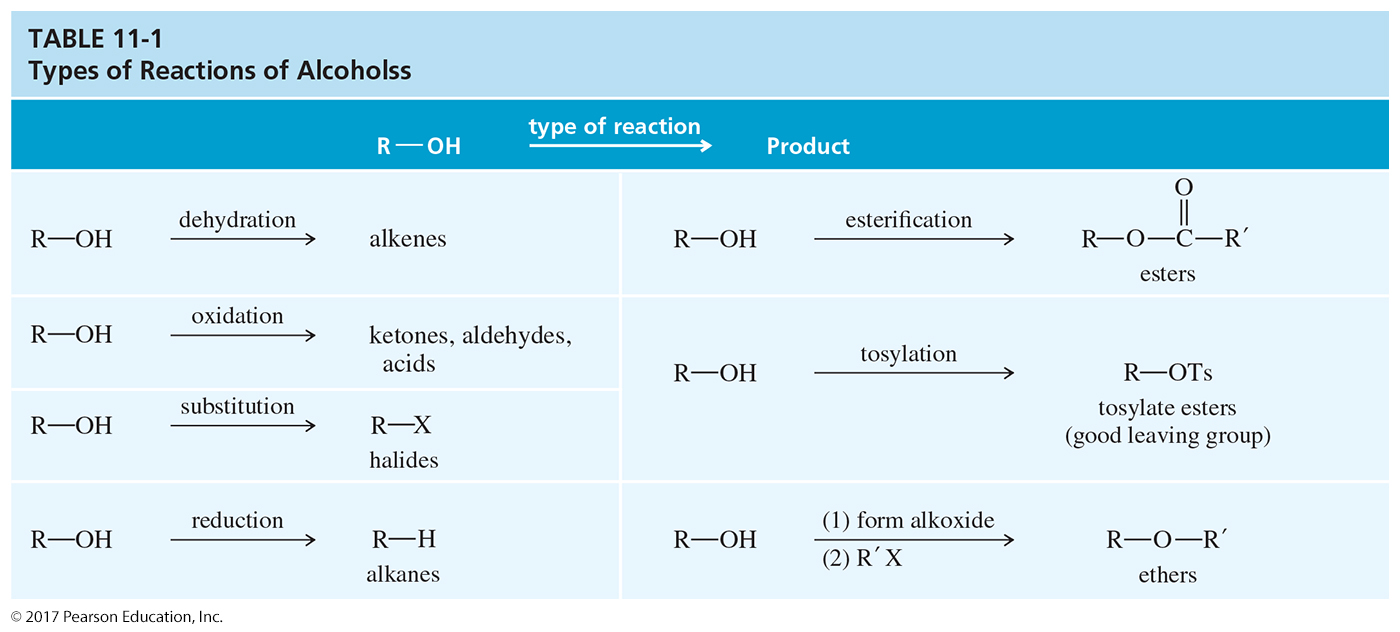 Oxidation States
Inorganic chemistry:
Oxidation is a loss of electrons.
Reduction is a gain of electrons.
Organic chemistry
Oxidation: Gain of O, O2, or X2; loss of H2
Reduction: Gain of H2 (or H–); loss of O or O2; and loss of X2
Neither: The gain or loss of H+, H2O, –OH, HX, etc. is neither an oxidation nor a reduction.
Oxidation States of Carbons
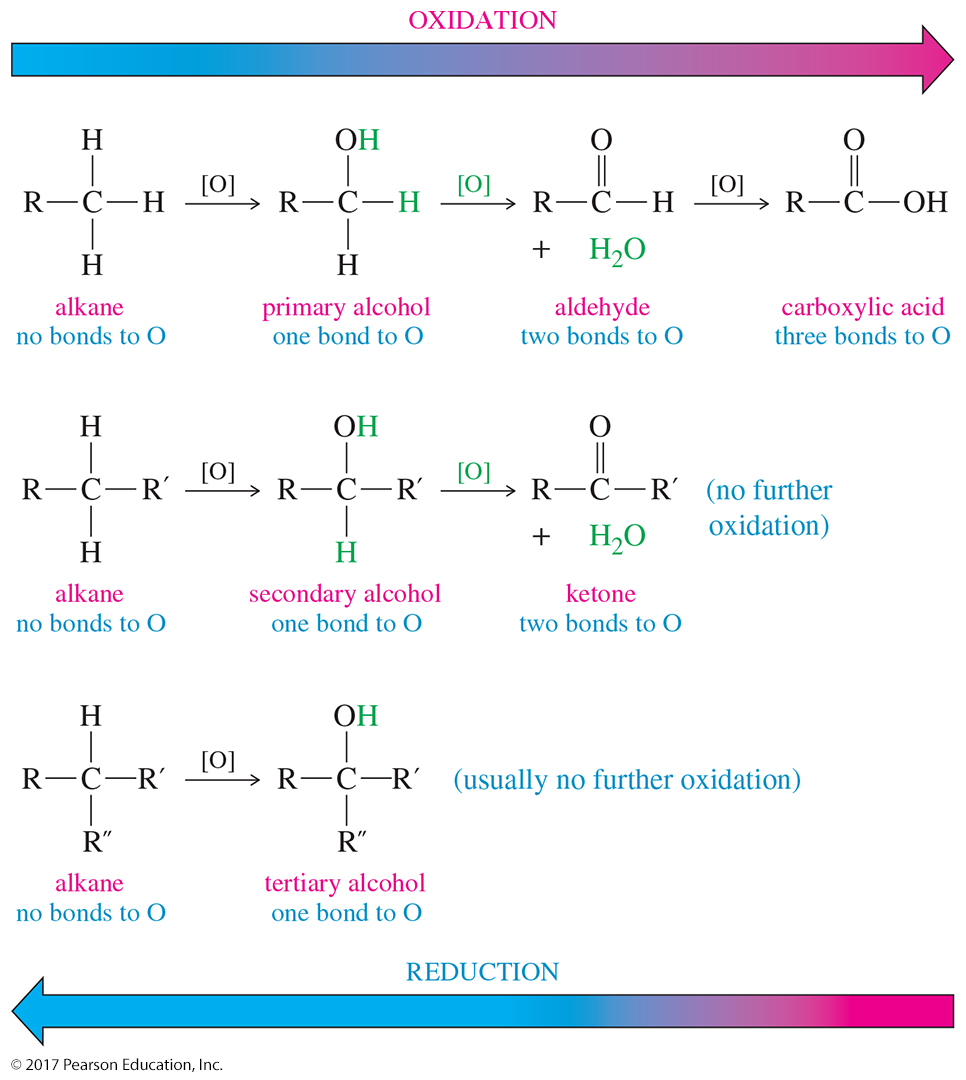 Oxidation of 2° Alcohols
A 2° alcohol becomes a ketone.
Traditional oxidizing agents are chromium- based reagents such as Na2Cr2O7 in H2SO4.
Active reagent probably is H2CrO4 or HCrO4–.
Color change is orange to greenish-blue.
Chromium is highly toxic and difficult to dispose of properly.
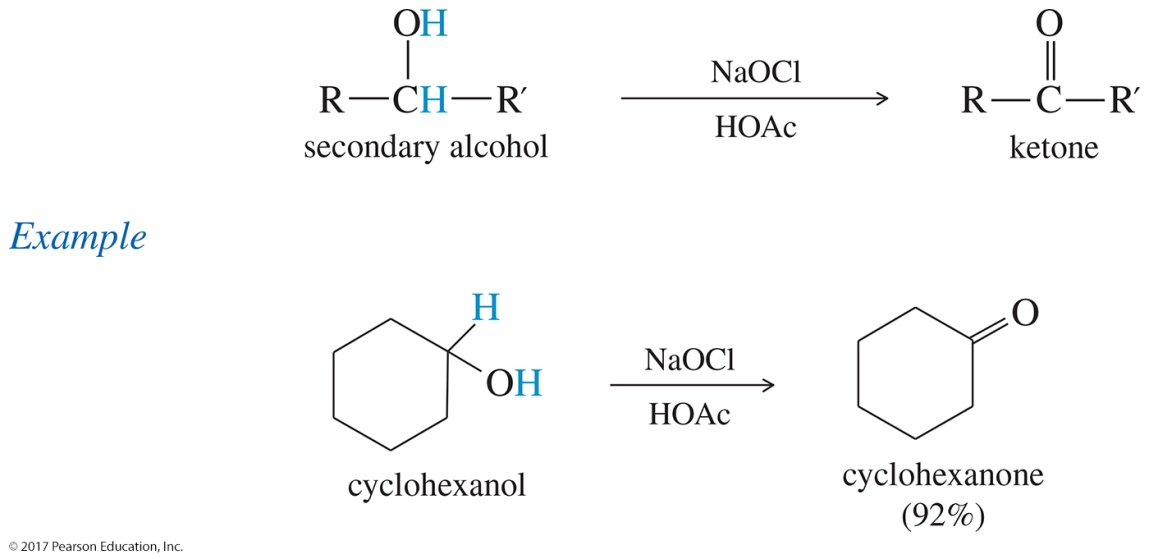 Formation of the Acid Chromate Ion
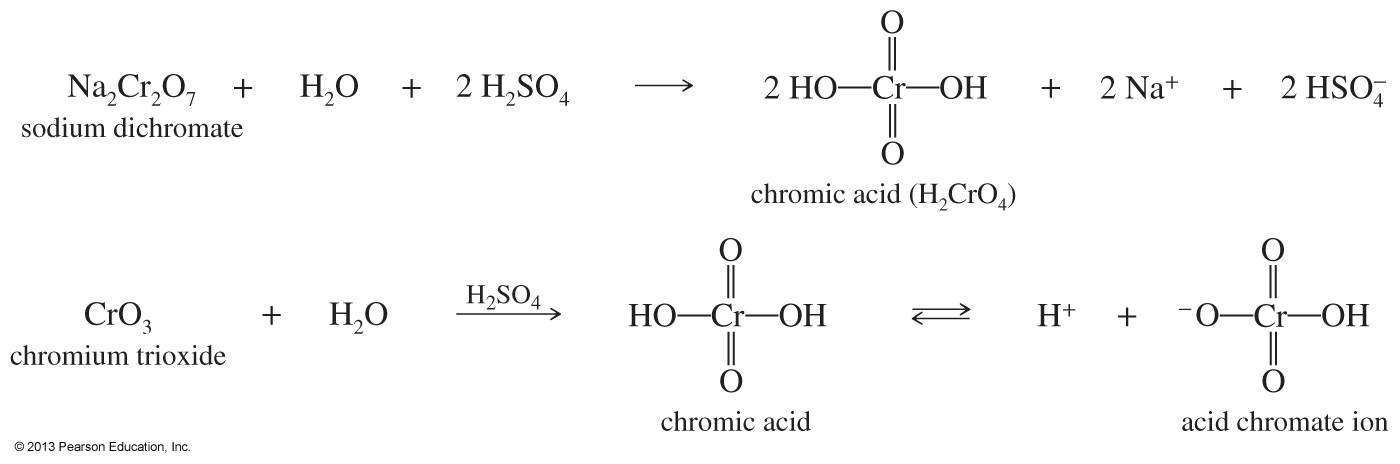 CrO3 will also produce chromic acid in the presence of H2SO4 and H2O.
Oxidation Mechanism
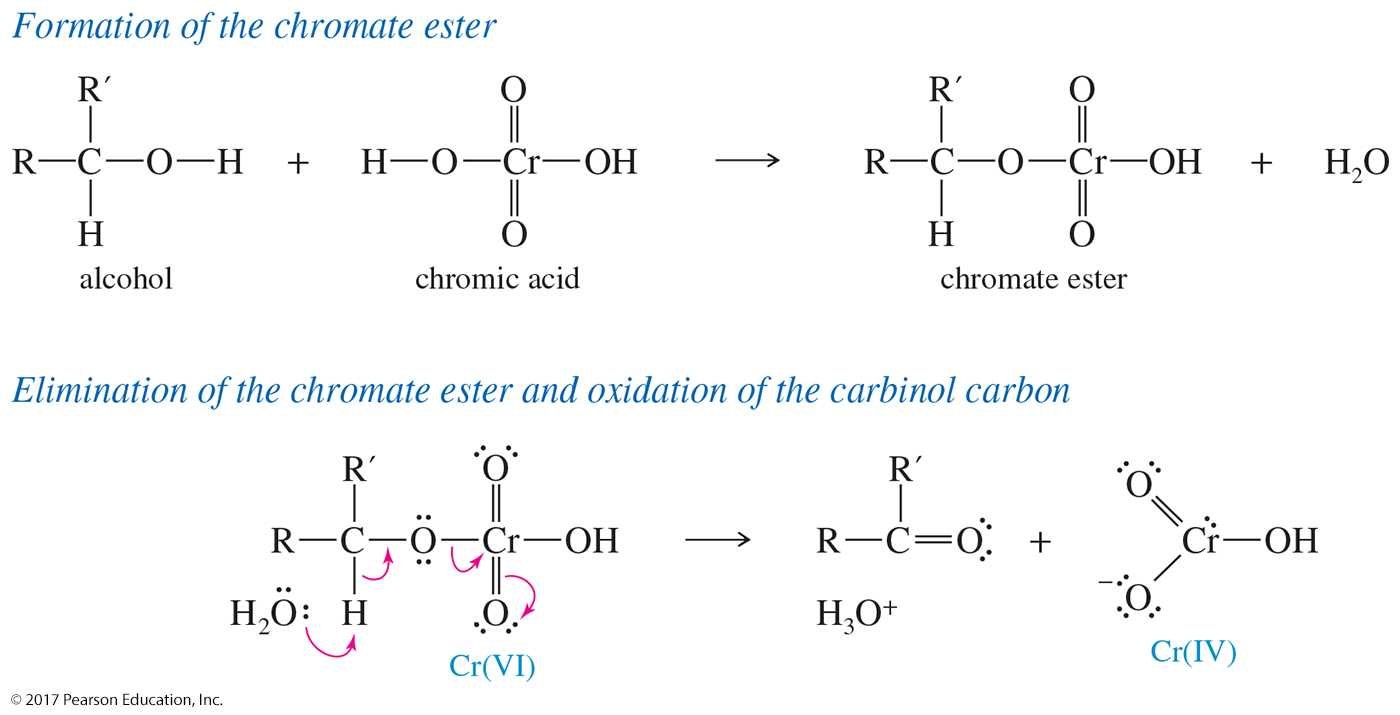 Oxidation of 1° Alcohols to Carboxylic Acids
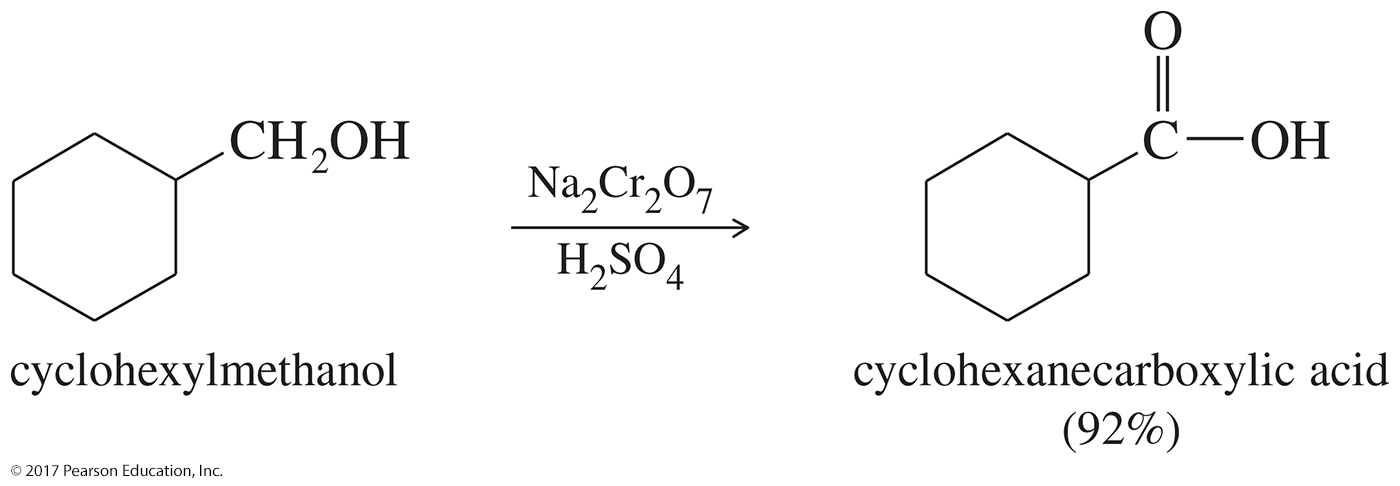 Chromic acid reagent oxidizes primary alcohols to carboxylic acids.
The oxidizing agent is too strong to stop at the aldehyde.
Pyridinium Chlorochromate (PCC)
PCC is a complex of chromium trioxide, pyridine, and HCl.
It oxidizes primary alcohols to aldehydes.
It oxidizes secondary alcohols to ketones.
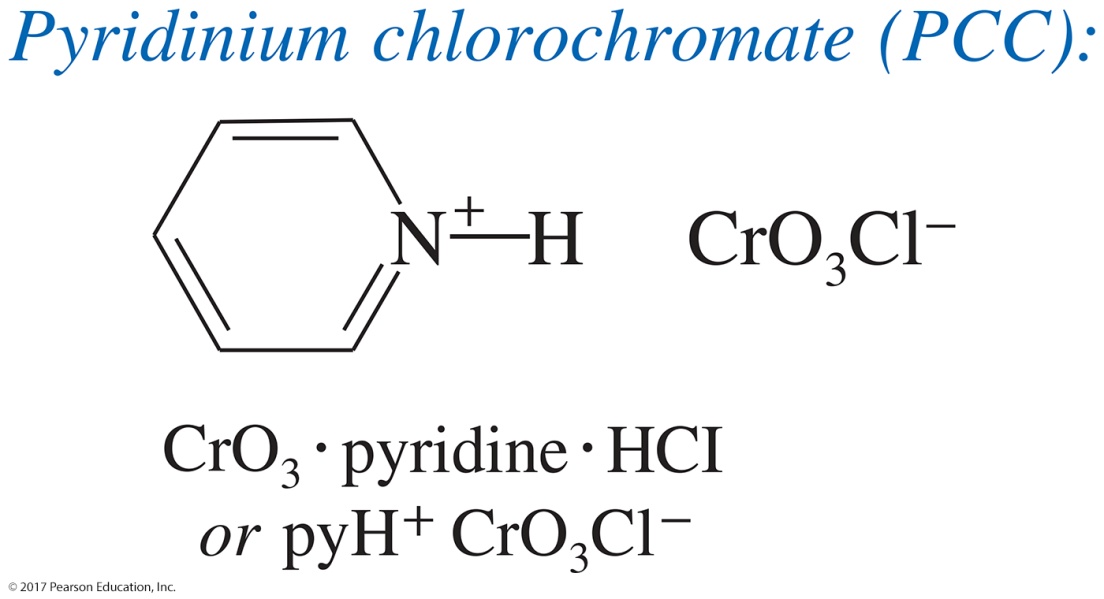 Pyridinium Chlorochromate (PCC)
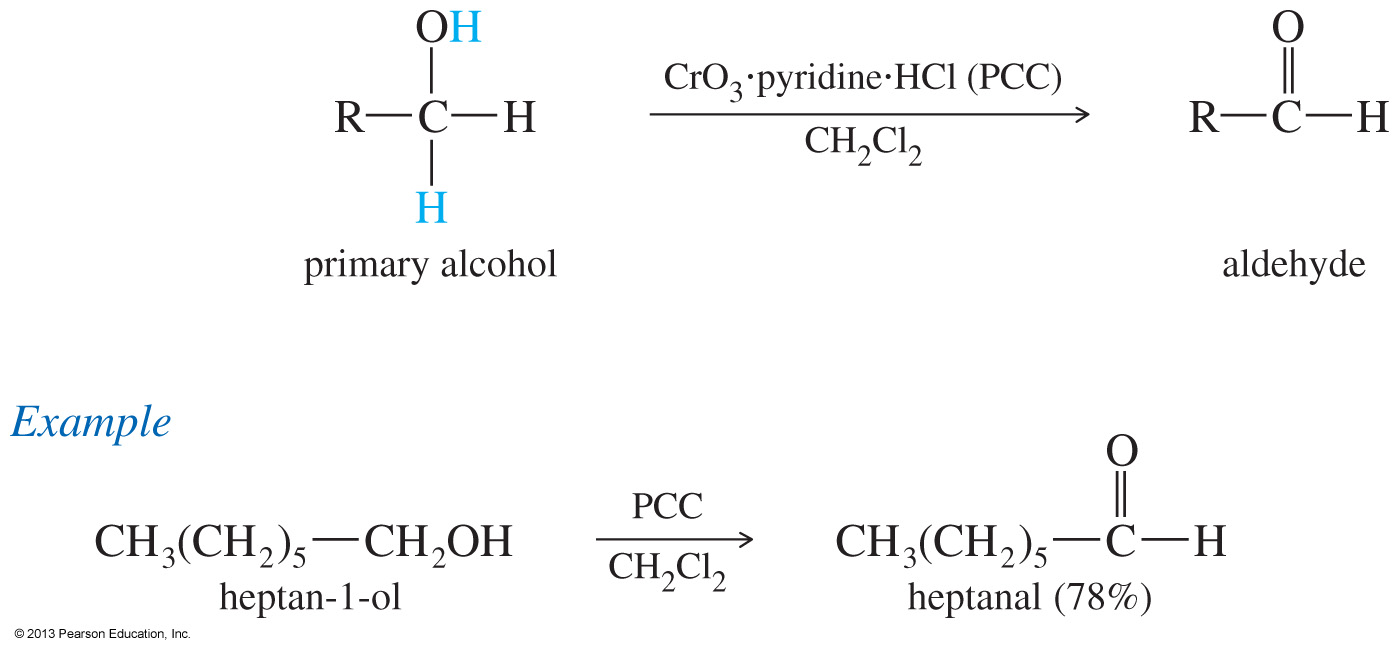 3° Alcohols Cannot Be Oxidized
Carbon does not have hydrogen, so oxidation is difficult and involves the breakage of a C—C bond.
Chromic acid test is for primary and secondary alcohols because tertiary alcohols do not react.
Sodium Hypochlorite (NaOCl)
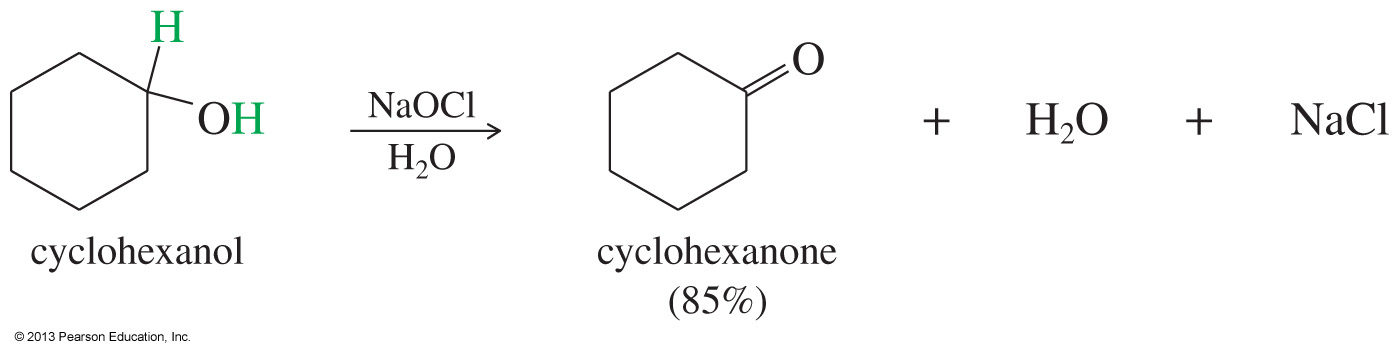 Sodium hypochlorite (household bleach) can oxidize alcohols without heavy metals or generating hazardous waste.
This is a much better option for acid-sensitive compounds.
Swern Oxidation
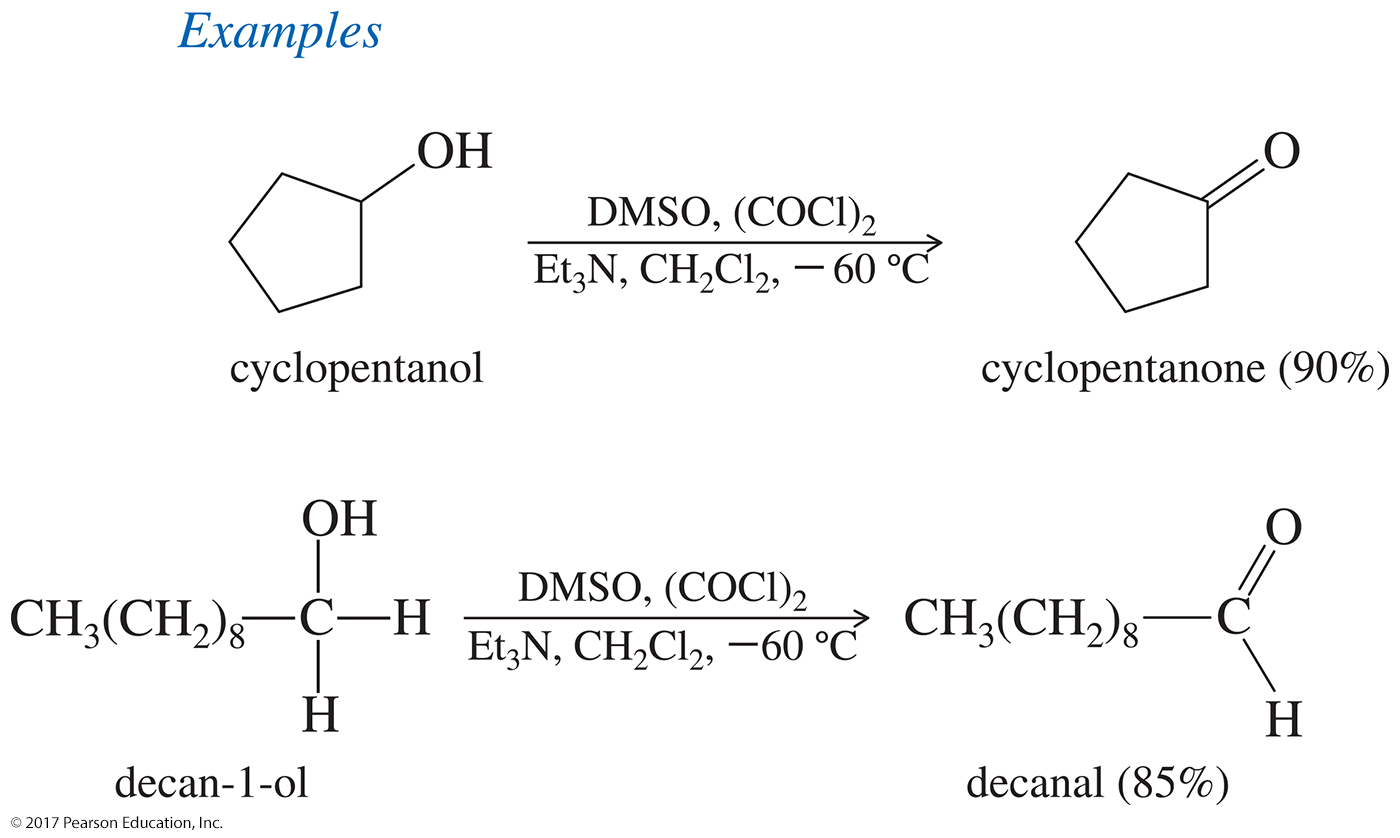 Dimethylsulfoxide (DMSO), with oxalyl chloride and hindered base, oxidizes 2° alcohols to ketones and 1° alcohols to aldehydes.
Dess–Martin Periodinane (DMP)
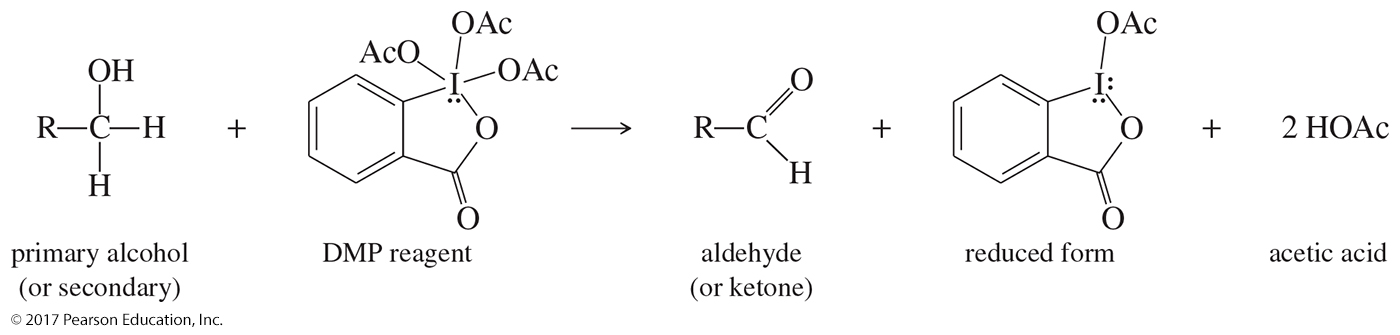 Can oxidize primary alcohols to aldehydes and secondary alcohols to ketones
The reaction with DMP takes place under mild conditions (room temperature, neutral pH) and gives excellent yields.
Solved Problem 1
Suggest the most appropriate method for each of the following laboratory syntheses:
(a) cyclopentanol  ––––––>  cyclopentanone
Solution
Many reagents are available to oxidize a simple secondary alcohol to a ketone. For a laboratory synthesis, however, dehydrogenation is not practical, and cost is not as large a factor as it would be in industry. Most labs would have chromium trioxide or sodium dichromate available, and the chromic acid oxidation would be simple. PCC and the Swern oxidation would also work, although these reagents are more complicated to prepare and use.
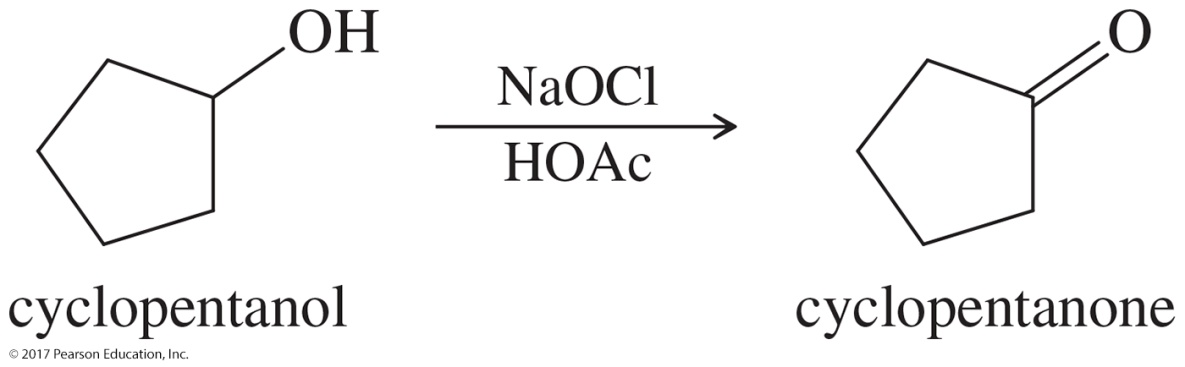 Solved Problem 1 (Continued)
Suggest the most appropriate method for each of the following laboratory syntheses:
(b)  2-octen-l-ol ––––––>  2-octenal (structure below)
Solution
This synthesis requires more finesse. The aldehyde is easily over-oxidized to a carboxylic acid, and the double bond reacts with oxidants such as KMnO4. Our choices are limited to PCC or the Swern oxidation.
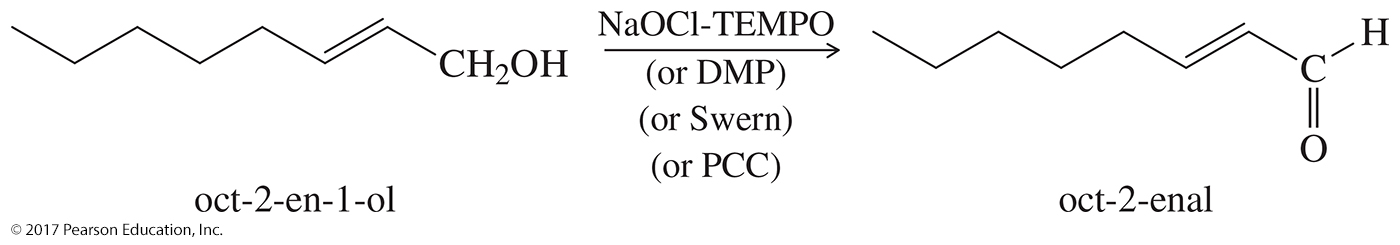 Biological Oxidation
The liver produces alcohol dehydrogenase (ADH), which is an enzyme that catalyzes the oxidation of ethanol. 
The oxidizing agent is nicotinamide adenine dinucleotide (NAD+).
Ethanol oxidizes to acetaldehyde, then acetic acid, which is a normal metabolite.
Enzymatic Oxidation of Ethanol
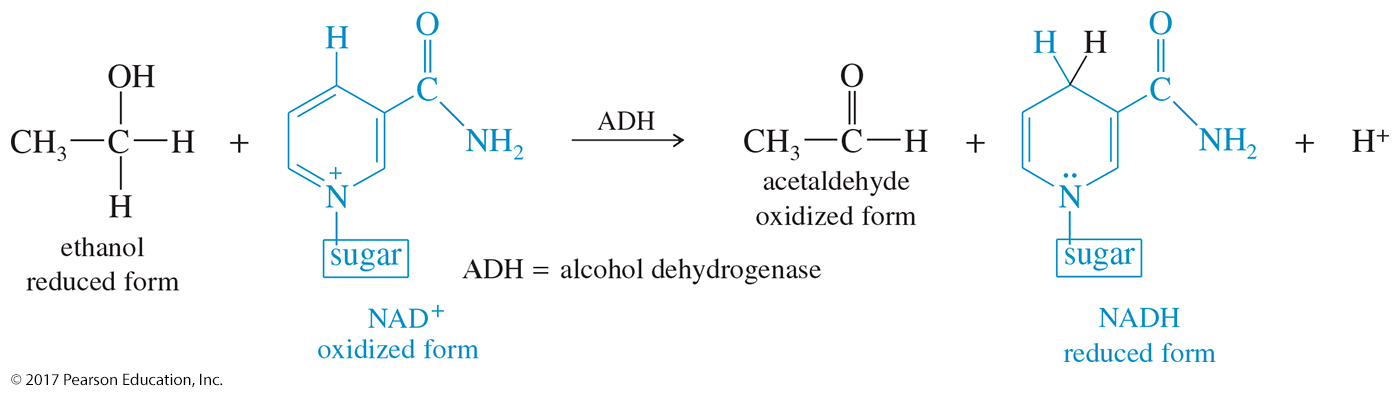 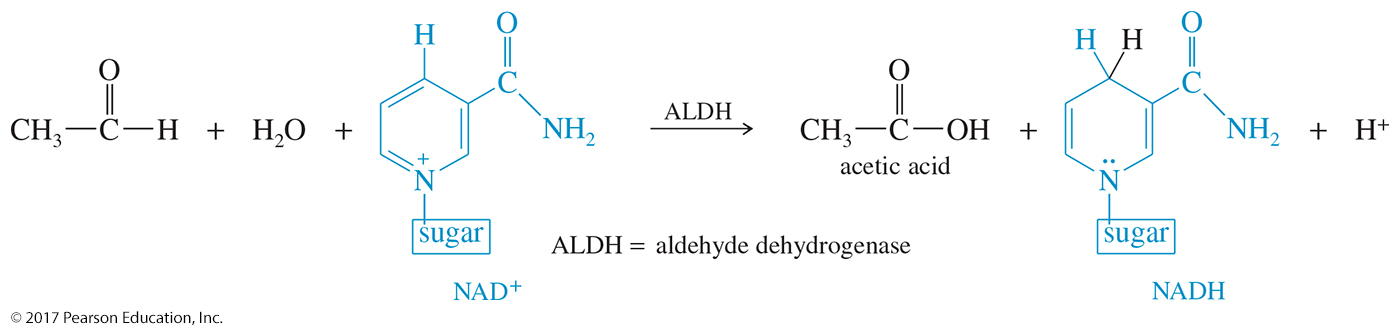 Ethanol oxidizes to acetaldehyde, then acetic acid, which is a normal metabolite.
Biological Oxidation of Methanol and Glycol
Methanol oxidizes to formaldehyde, then formic acid, which is more toxic than methanol.
Ethylene glycol oxidizes to oxalic acid, which is toxic.
Treatment for poisoning is excess ethanol.
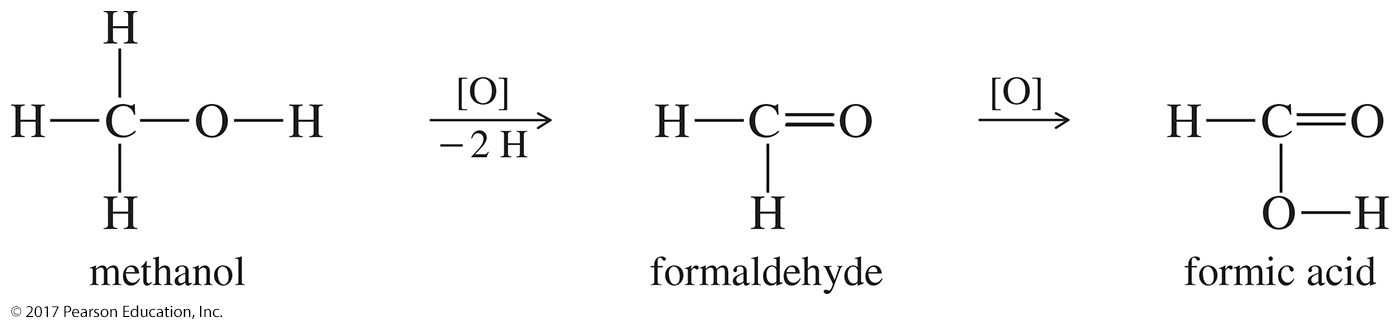 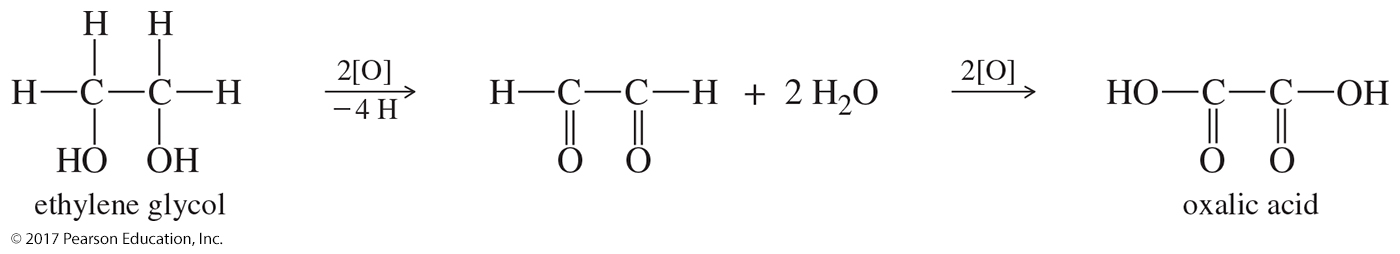 Alcohol As a Nucleophile
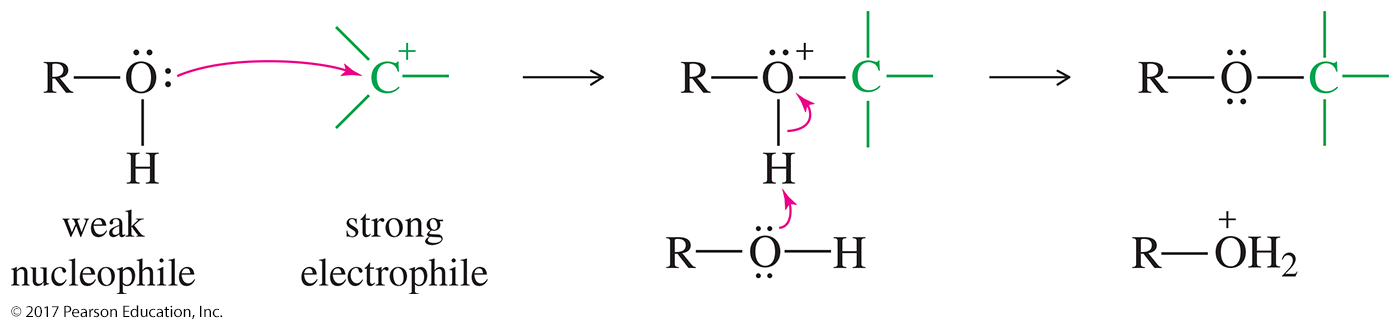 Alcohols (ROH) are weak nucleophiles.
Alkoxides (RO–) are strong nucleophiles.
New O—C bond forms; O—H bond breaks.
Alcohol As an Electrophile
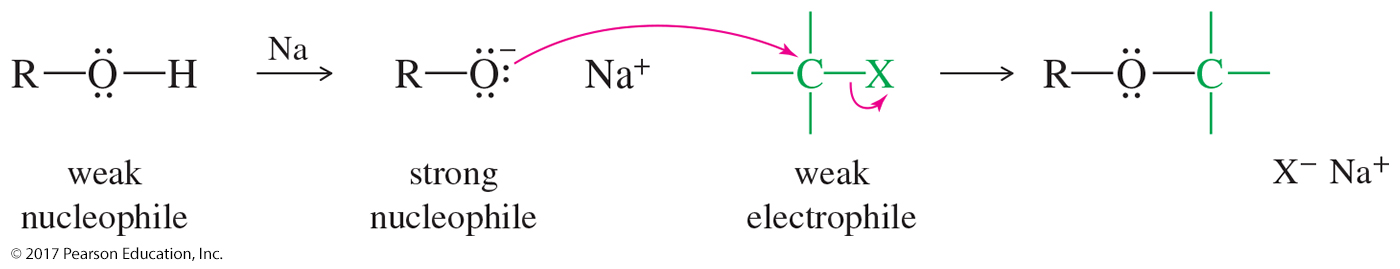 Alcohols are weak electrophiles because the OH– is not a good leaving group.
Protonation of the hydroxyl group converts it into a good leaving group (H2O).
Tosylate Esters
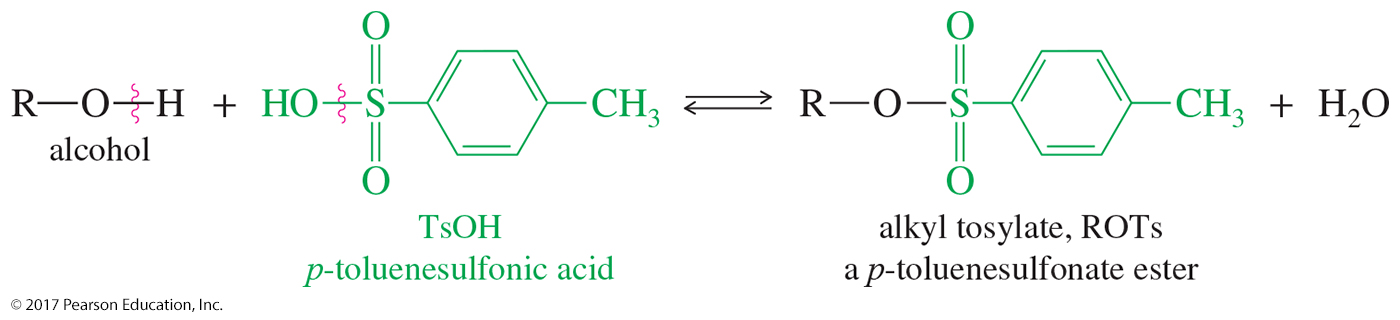 Alcohols can be converted to tosylate esters (ROTs) through a condensation with p-toluenosulfonic acid.
The tosylate group is an excellent leaving group.
Substitution and Elimination Reactions Using Tosylates
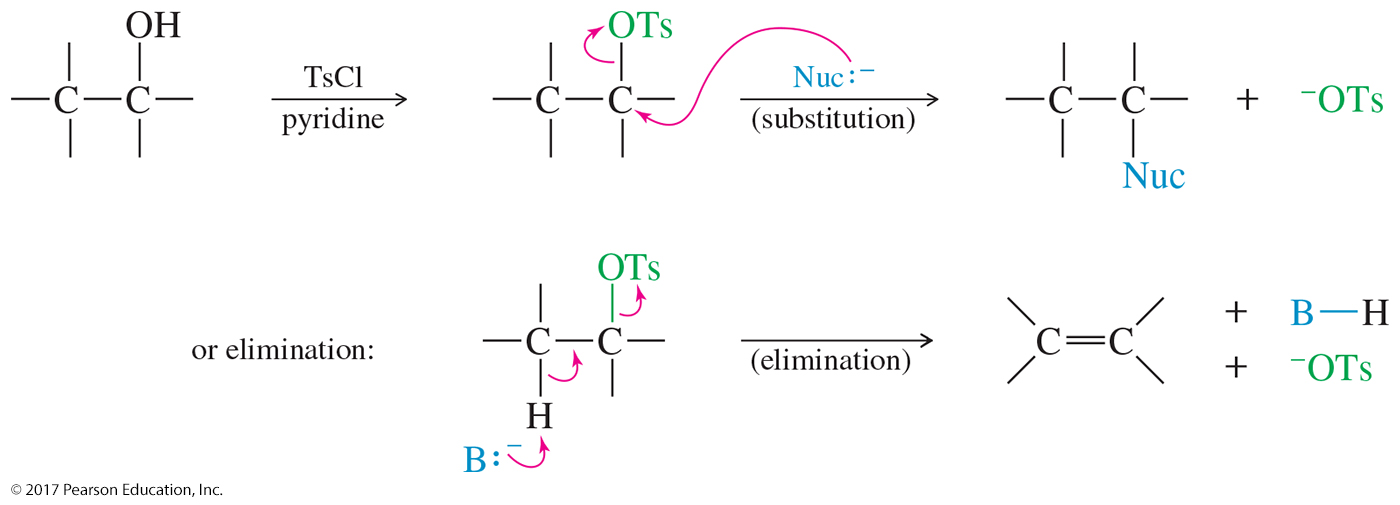 SN2 Reactions with Tosylates
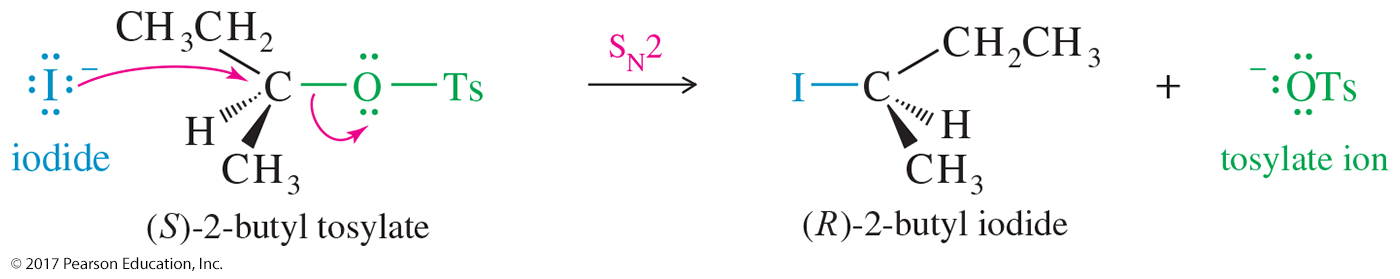 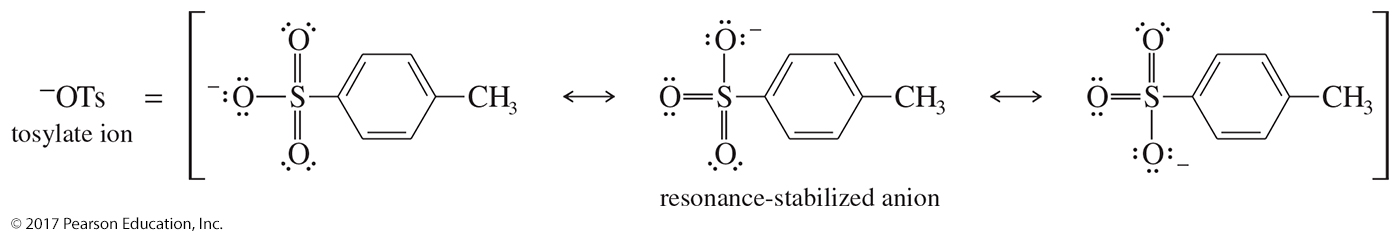 The reaction shows the SN2 displacement of the tosylate ion (–OTs) from (S)-2-butyl tosylate with inversion of configuration.  
The tosylate ion is a particularly stable anion, with its negative charge delocalized over three oxygen atoms.
Summary of Tosylate Reactions
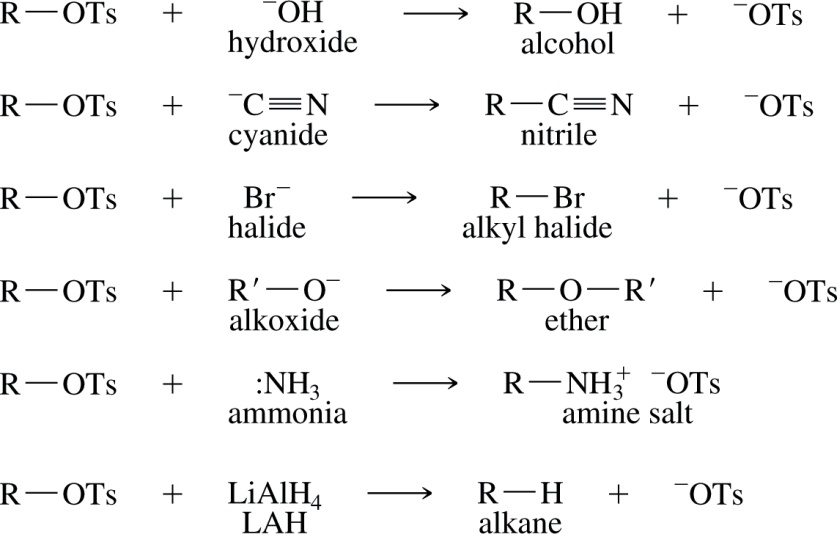 Reduction of Alcohols
Dehydrate with concentrated H2SO4, then add H2.

Make a tosylate, then reduce it with LiAlH4.
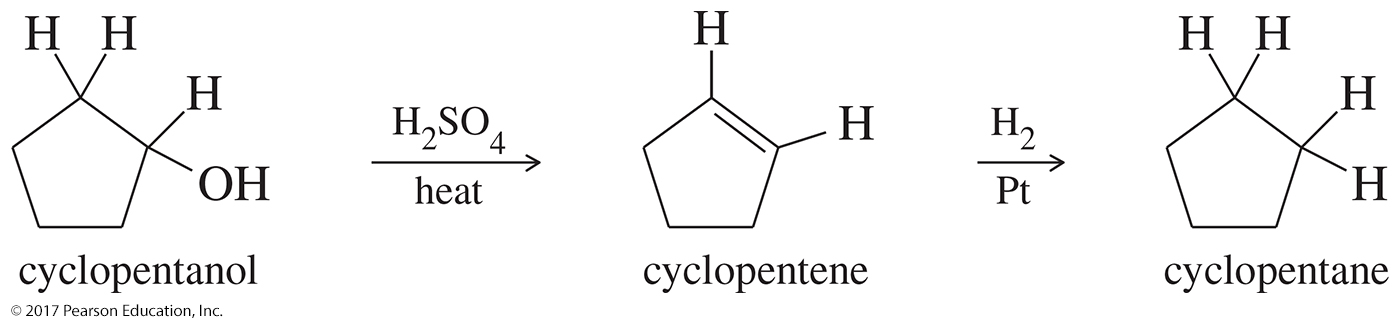 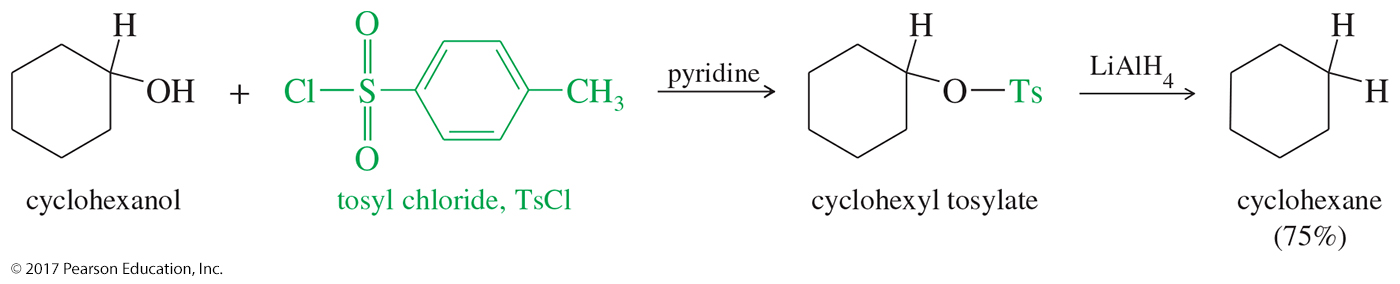 Reaction of Alcohols with Acids
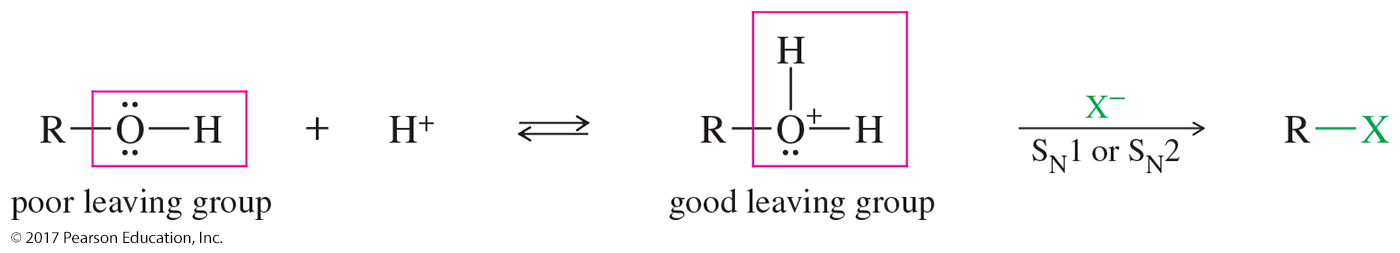 The hydroxyl group is protonated by an acid to convert it into a good leaving group (H2O).  
Once the alcohol is protonated, a substitution or elimination reaction can take place.
Reaction of Alcohols with HBr
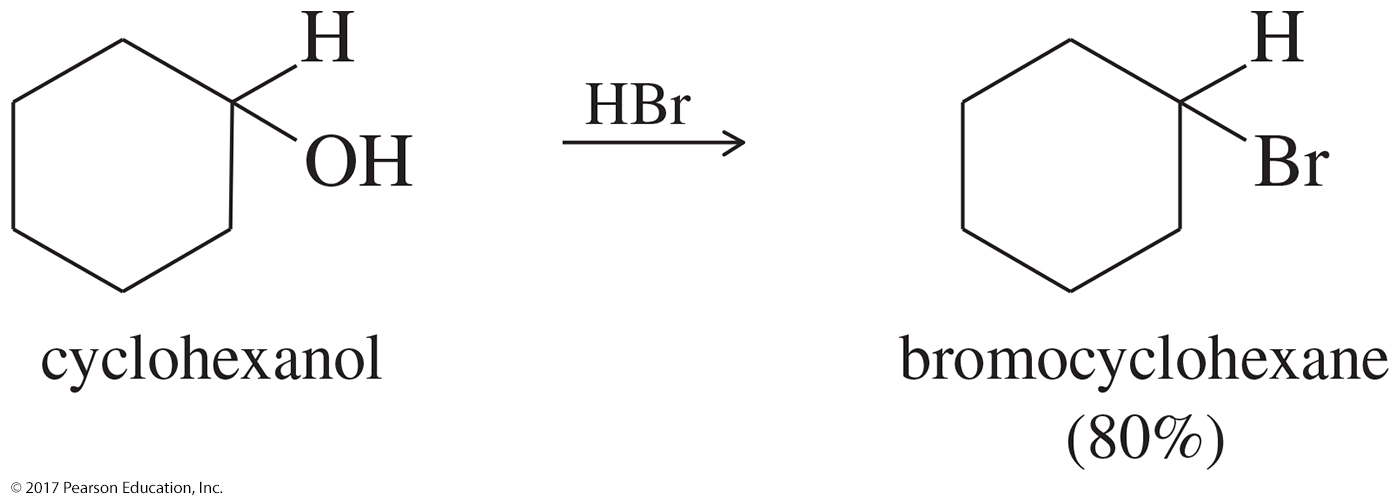 –OH of alcohol is protonated.
–OH2+ is good leaving group.
3° and 2° alcohols react with Br– via SN1.
1° alcohols react via SN2.
SN1 Mechanism
Step 1: Protonation





Step 2: Formation of the carbocation




Step 3: Bromide attacks the carbocation.
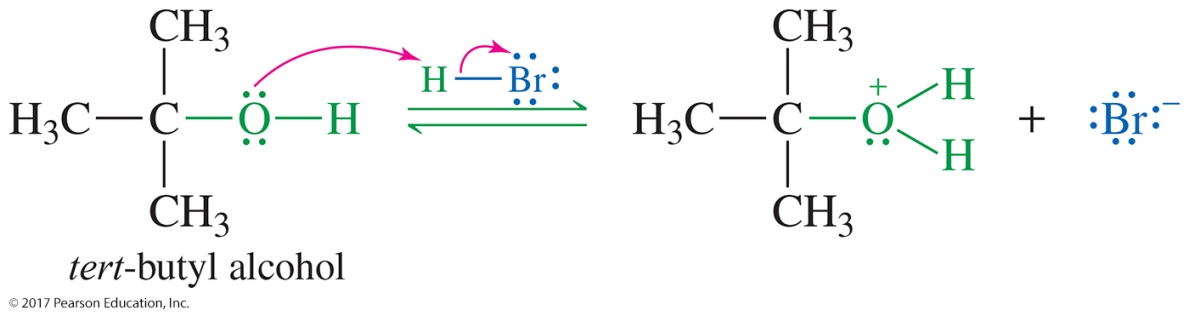 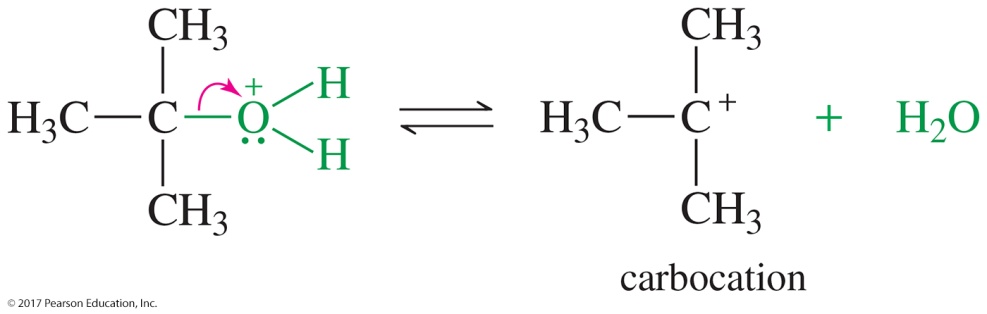 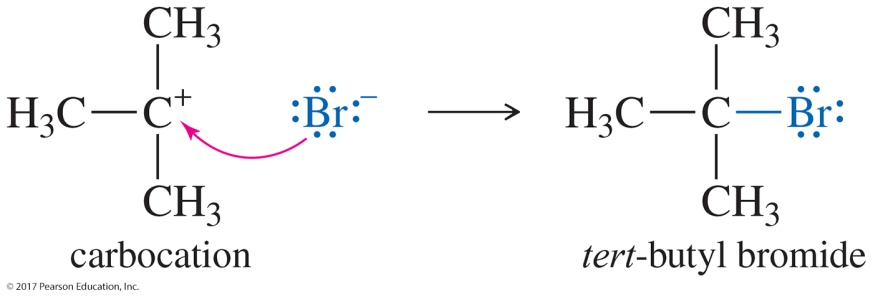 SN2 Mechanism
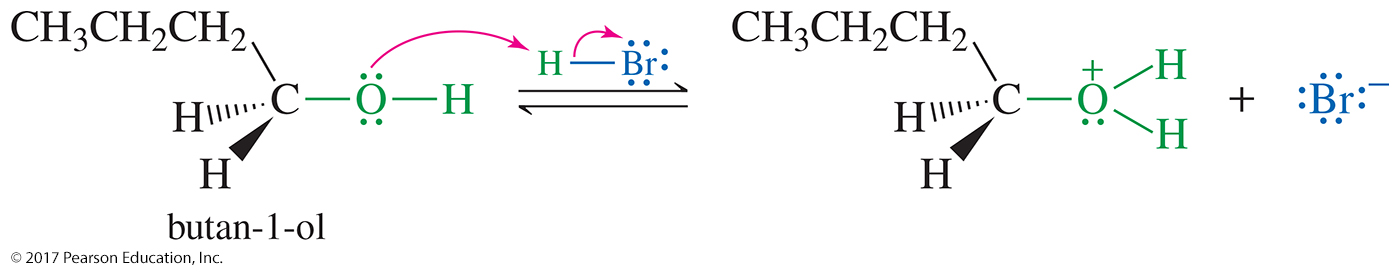 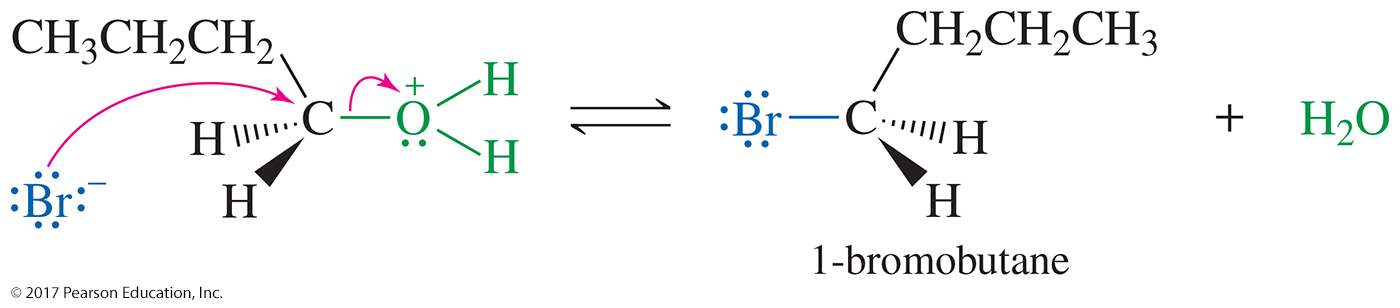 Reaction with HCl
Chloride is a weaker nucleophile than bromide because it is small and less polarizable.
Addition of ZnCl2, which bonds strongly withoxygen of the OH, promotes the reaction.
Lucas test: ZnCl2 in concentrated HCl
1° alcohols react slowly or not at all.
2° alcohols react in 1–5 minutes.
3° alcohols react in less than 1 minute.
SN2 Reaction with the Lucas Reagent
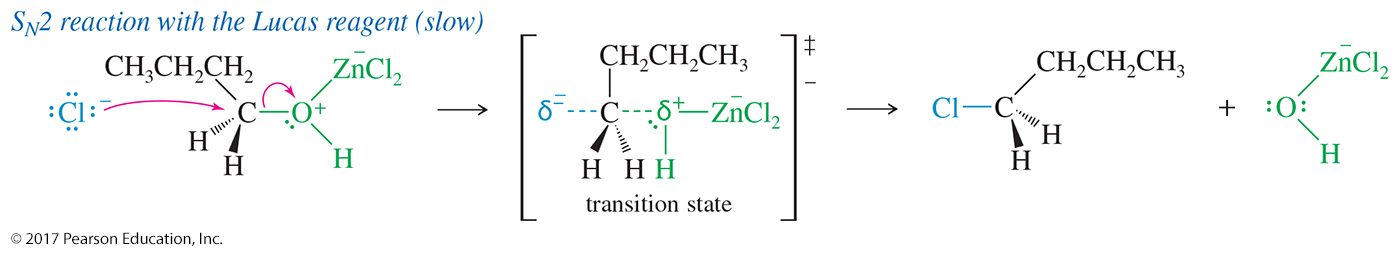 Primary alcohols react with the Lucas reagent (HCl and ZnCl2) by the SN2 mechanism.
Reaction is very slow. The reaction can take from several minutes to several days.
SN1 Reaction with the Lucas Reagent
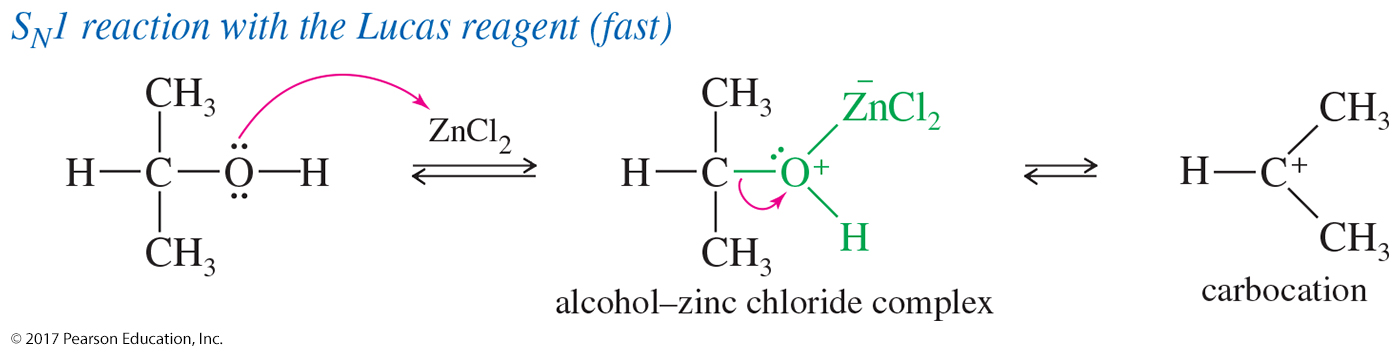 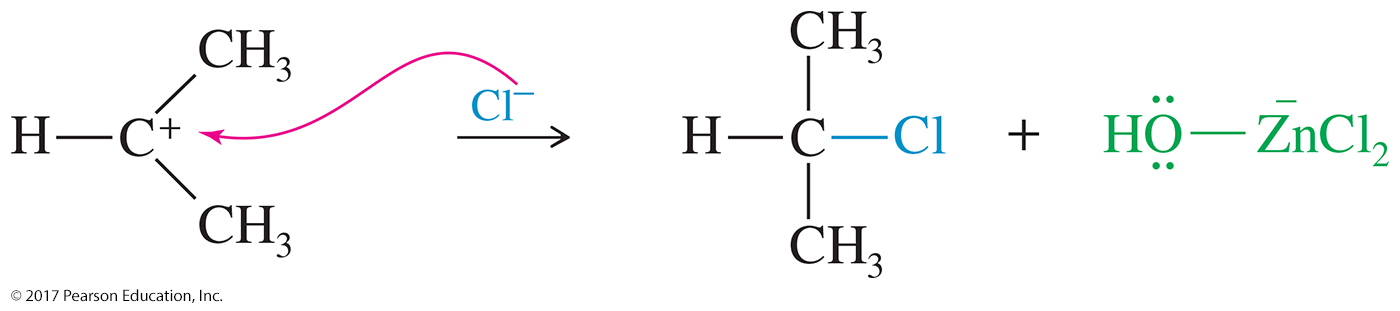 Secondary and tertiary alcohols react with the Lucas reagent (HCl and ZnCl2) by the SN1 mechanism.
Limitations of HX Reactions
Poor yields of alkyl chlorides from primary and secondary alcohols
Elimination competes with substitution.
Carbocation intermediate may undergo a rearrangement.
Limited ability to make alkyl halides
Solved Problem 2
When 3-methyl-2-butanol is treated with concentrated HBr, the major product is 2-bromo-2-methylbutane. Propose a mechanism for the formation of this product.
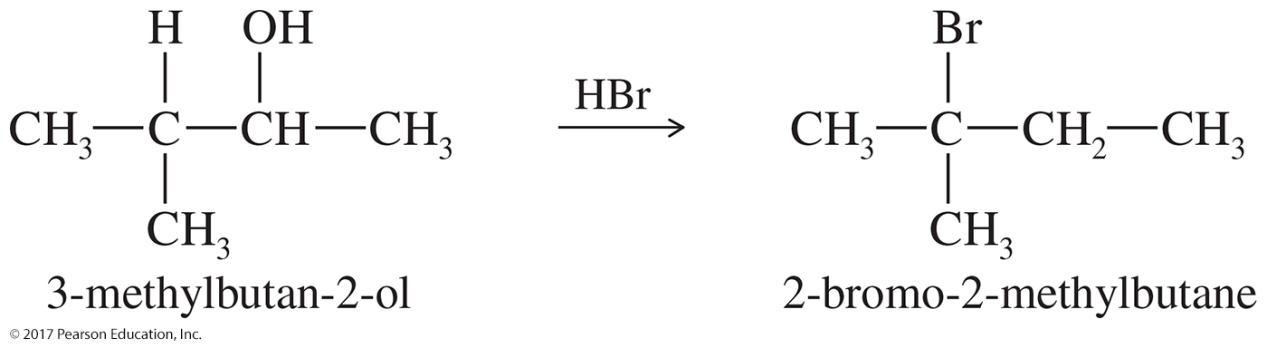 Solution
The alcohol is protonated by the strong acid. This protonated secondary alcohol loses water to form a secondary carbocation.
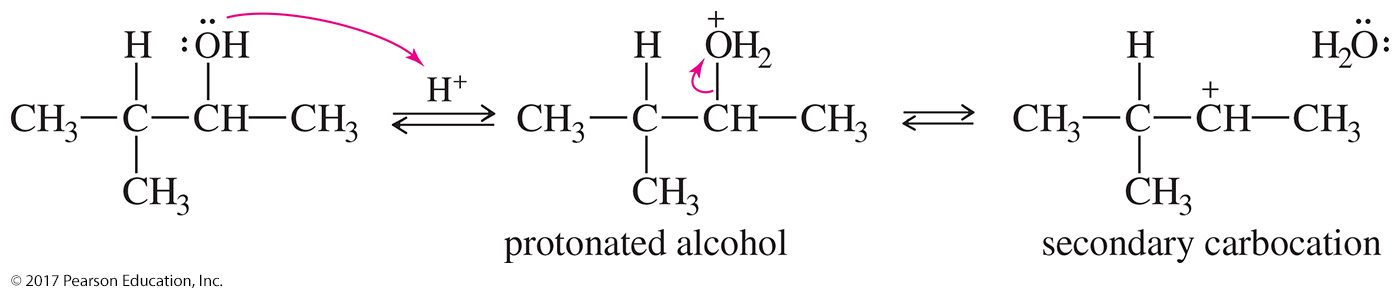 Solved Problem 2 (Continued)
Solution (Continued)
A hydride shift transforms the secondary carbocation into a more stable tertiary cation. Attack by bromide leads to the observed product.
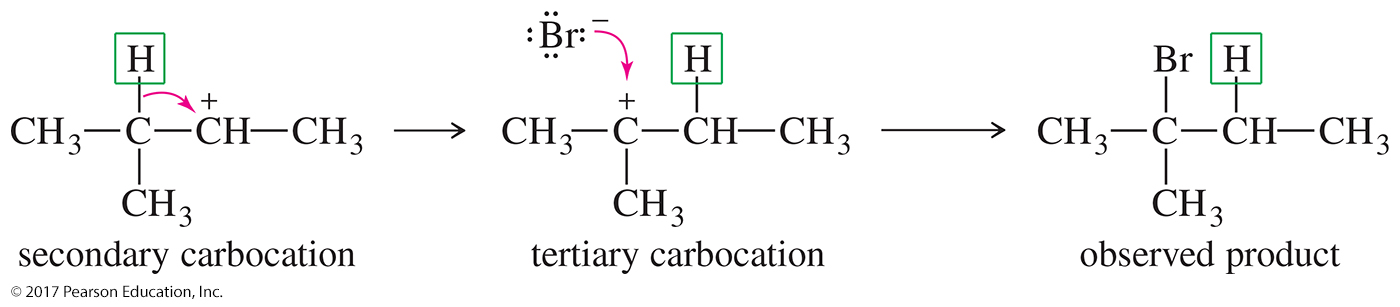 Reactions with Phosphorus Halides
Good yields with 1° and 2° alcohols
PCl3 for alkyl chlorides (but SOCl2 better)
PBr3 for alkyl bromides
P and I2 for alkyl iodides (PI3 not stable)
Examples
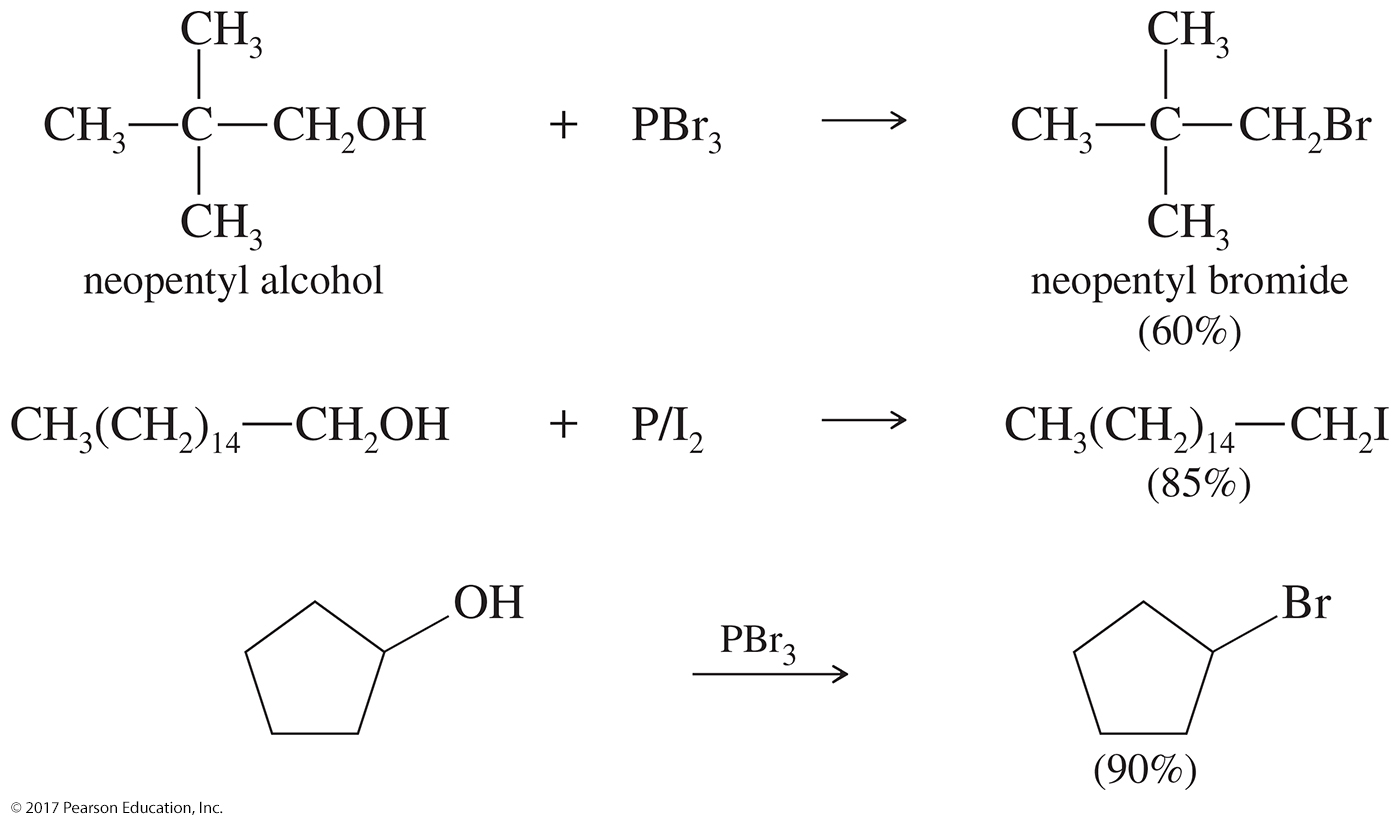 Mechanism with PBr3
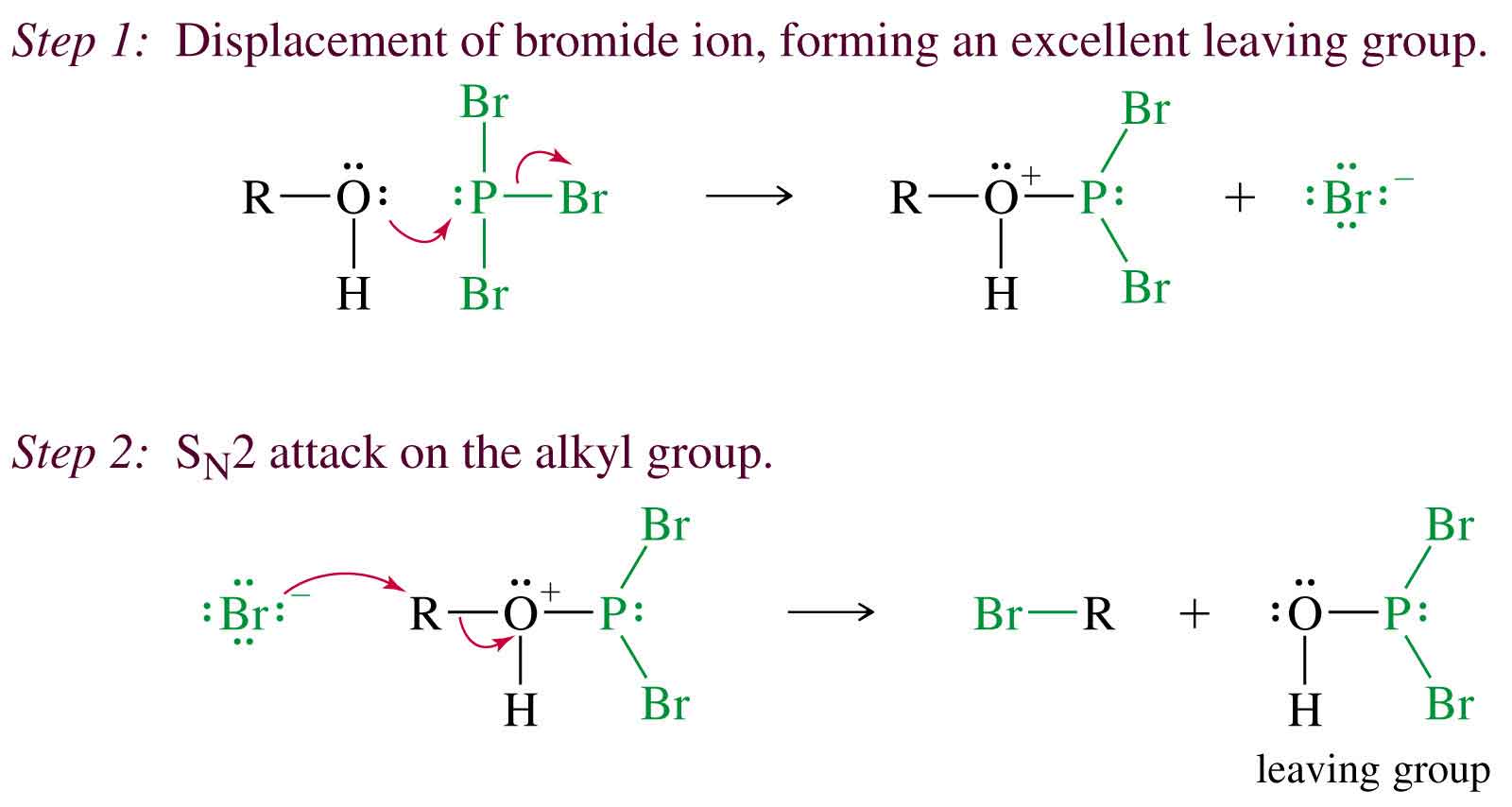 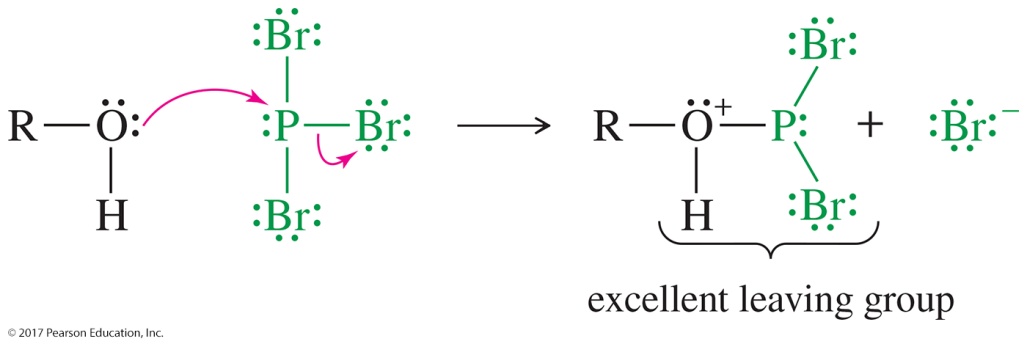 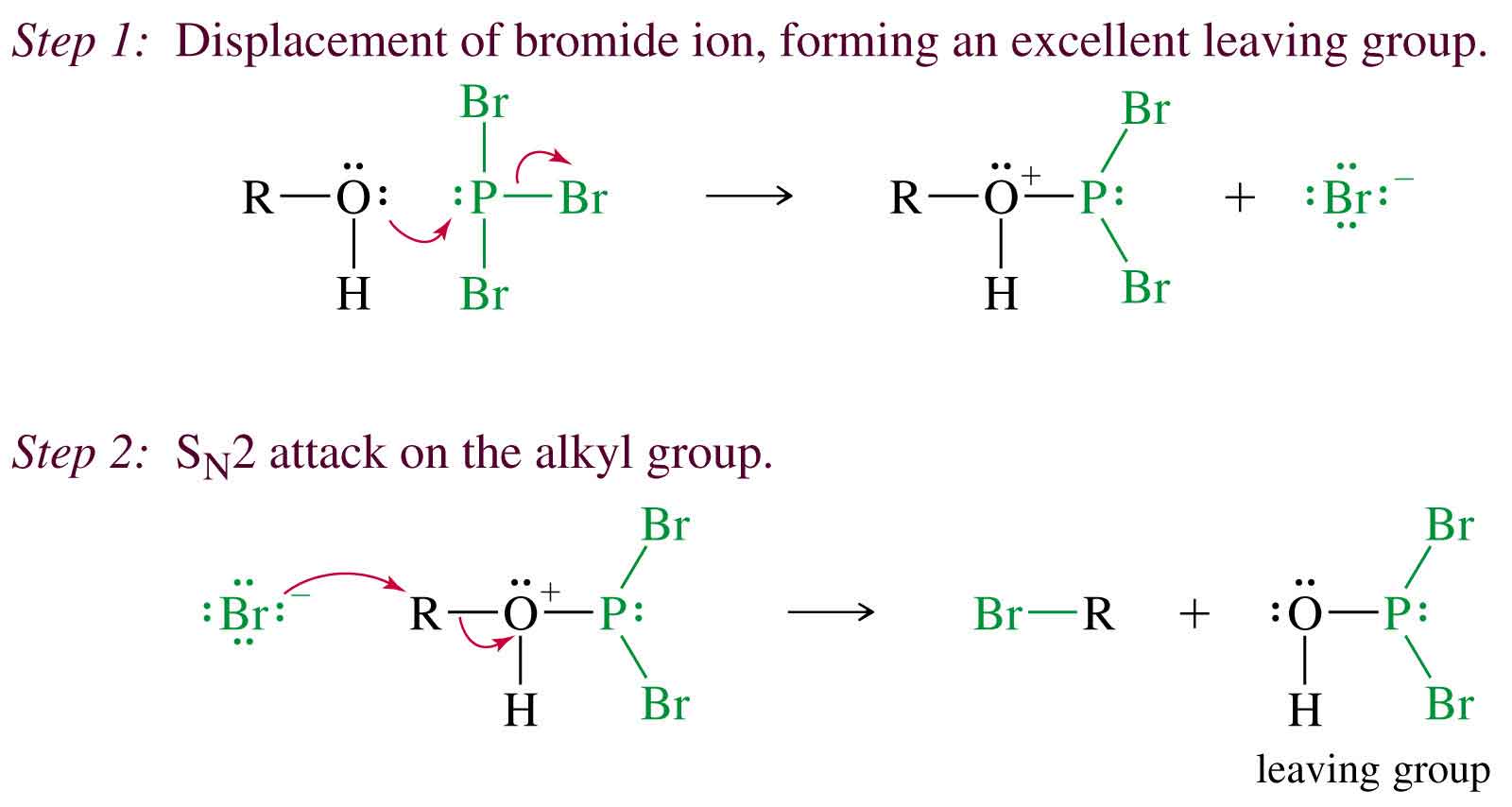 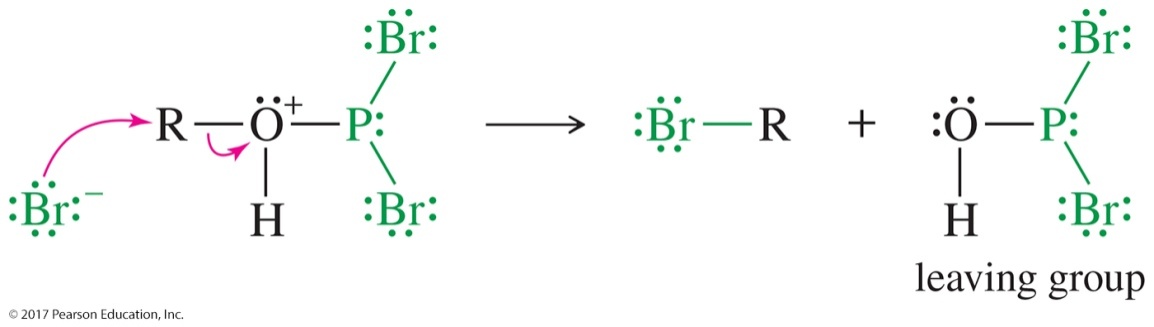 Oxygen attacks the phosphorus, displacing one of the halides.
Br– attacks back-side (SN2).
Reaction of Alcohols with Thionyl Chloride
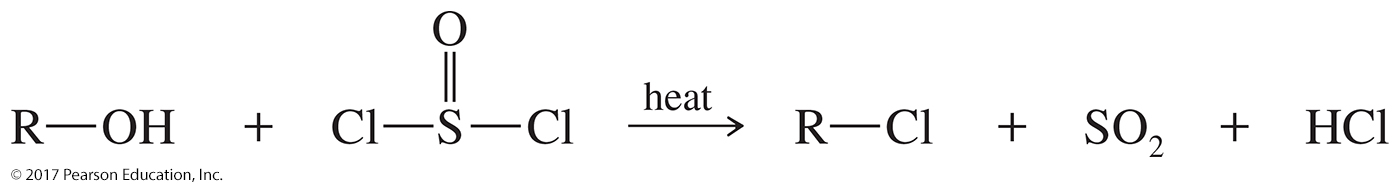 Thionyl chloride (SOCl2) can be used to convert alcohols into the corresponding alkyl chloride in a simple reaction that produces gaseous HCl and SO2.
Mechanism of Thionyl Chloride Reaction
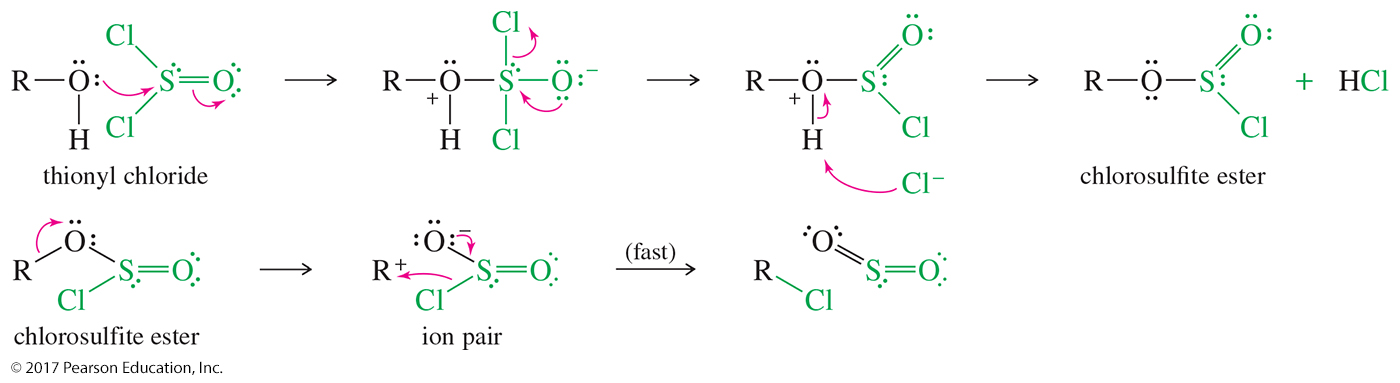 Dehydration Reactions
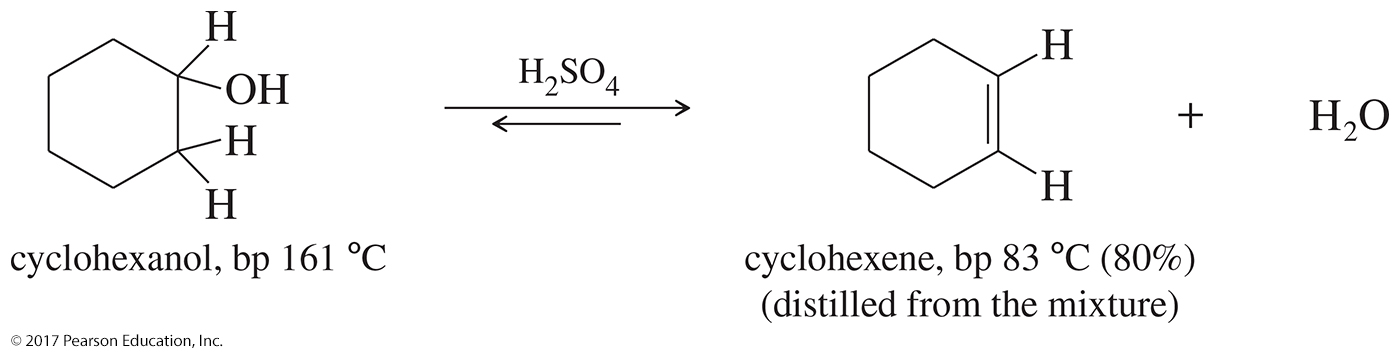 Concentrated H2SO4 produces alkene.
Carbocation intermediate for 2° and 3° alcohols
Zaitsev product
Bimolecular dehydration produces ether.
Low temp, 140 °C and below, favors ether formation.
High temp, 180 °C and above, favors alkene formation.
Dehydration of Alcohols
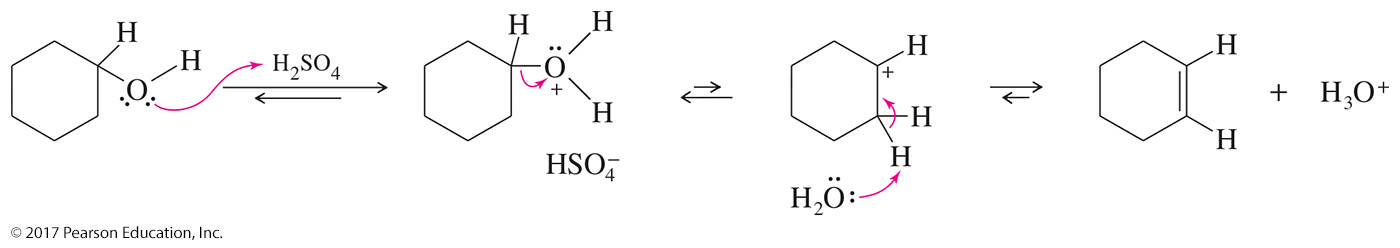 Alcohol dehydration generally takes place through the E1 mechanism. 
Rearrangements are possible.
The rate of the reaction follows the same rate as the ease of formation of carbocations: 3° > 2° > 1°.
Primary alcohols rearrange, so this is not a good reaction for converting 1° alcohols into alkenes.
Mechanism of Dehydration: E1
Step 1: Protonation




Step 2: Formation of the carbocation





Step 3: Loss of a proton forms the alkene.
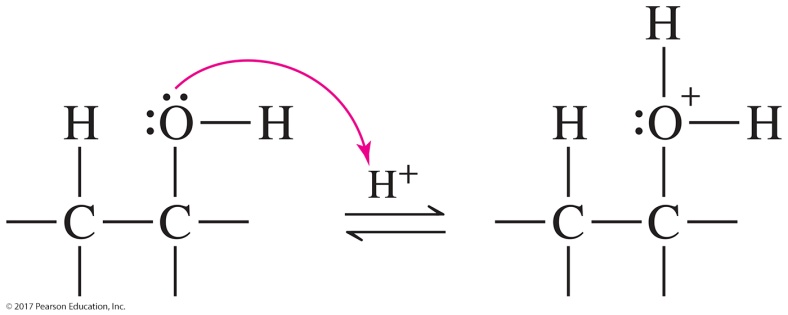 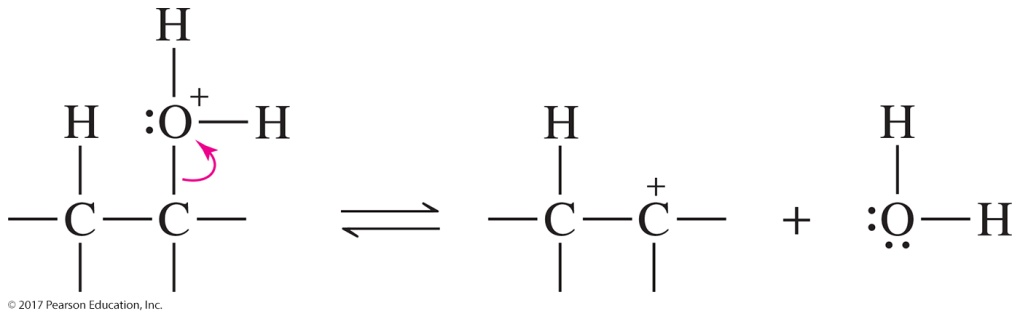 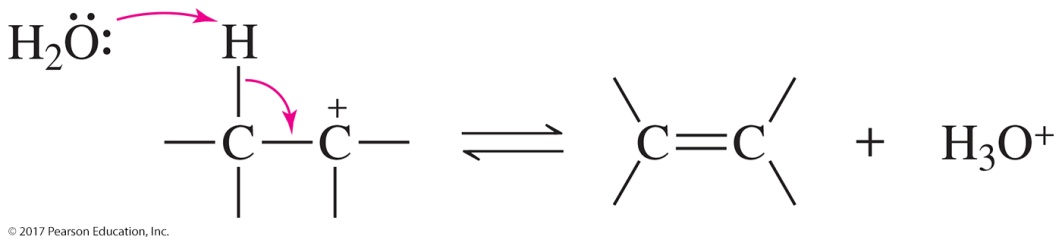 Energy Diagram, E1
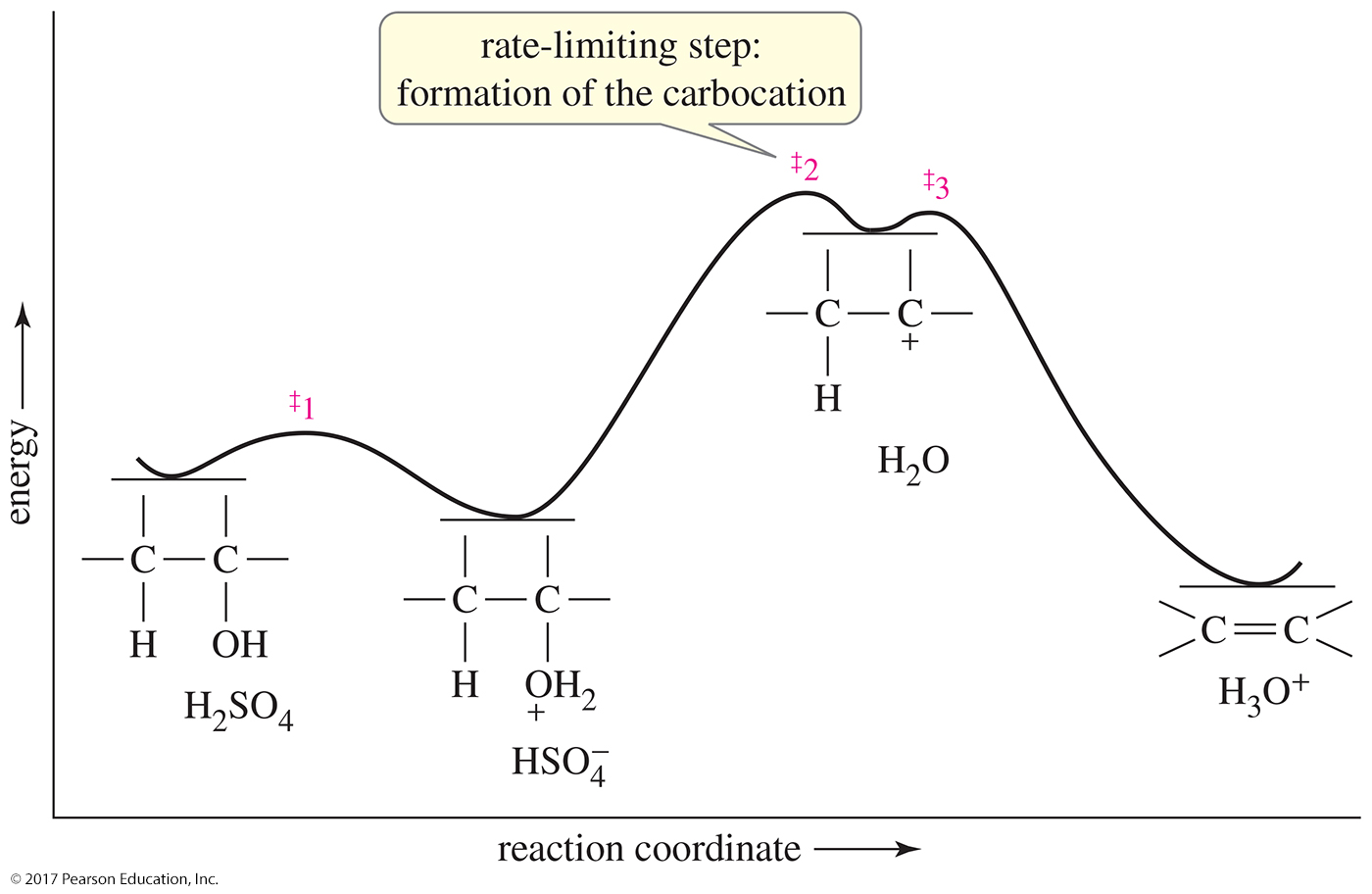 Solved Problem 3
Predict the products of sulfuric acid-catalyzed dehydration of 1-methylcyclohexanol.
Solution
1-Methylcyclohexanol reacts to form a tertiary carbocation. A proton may be abstracted from any one of three carbon atoms. The two secondary atoms are equivalent, and abstraction of a proton from one of these carbons leads to the trisubstituted double bond of the major product. Abstraction of a methyl proton leads to the disubstituted double bond of the minor product.
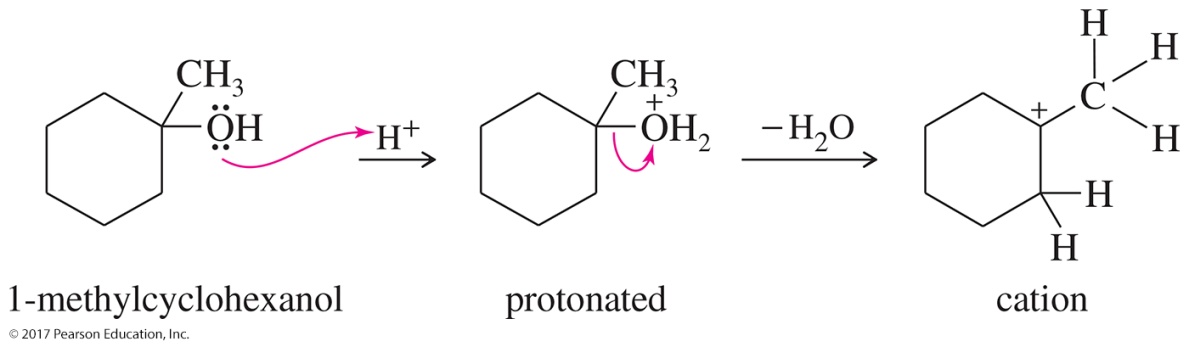 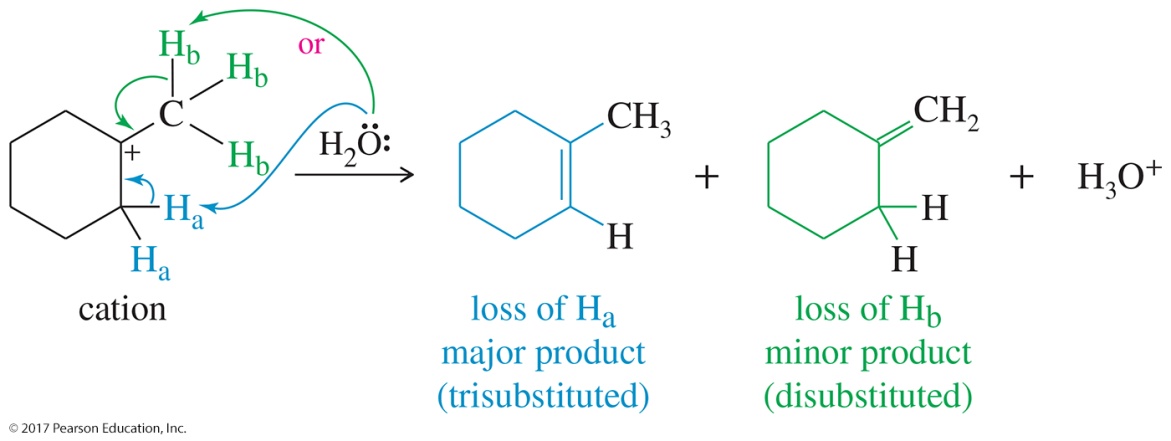 Bimolecular Condensation to Form Ethers (Industrial)
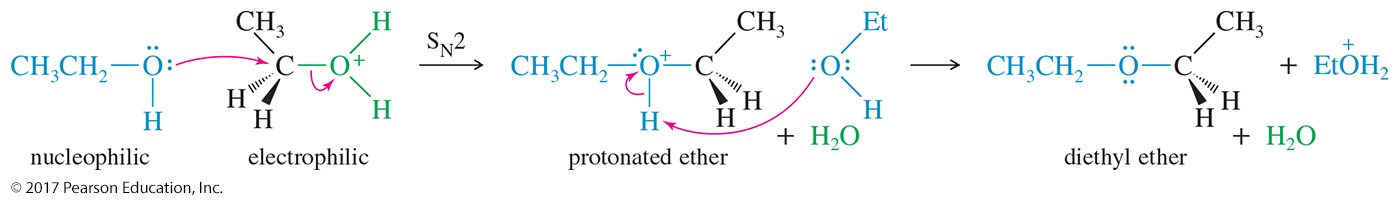 A protonated alcohol may be attacked by another molecule of the alcohol and undergo an SN2 displacement.
The net reaction is a bimolecular dehydration to form an ether.
This is a type of condensation.
Unique Reactions of Diols
Vicinal diols can undergo the following two reactions:
Pinacol rearrangement
Periodic acid cleavage
Pinacol Rearrangement
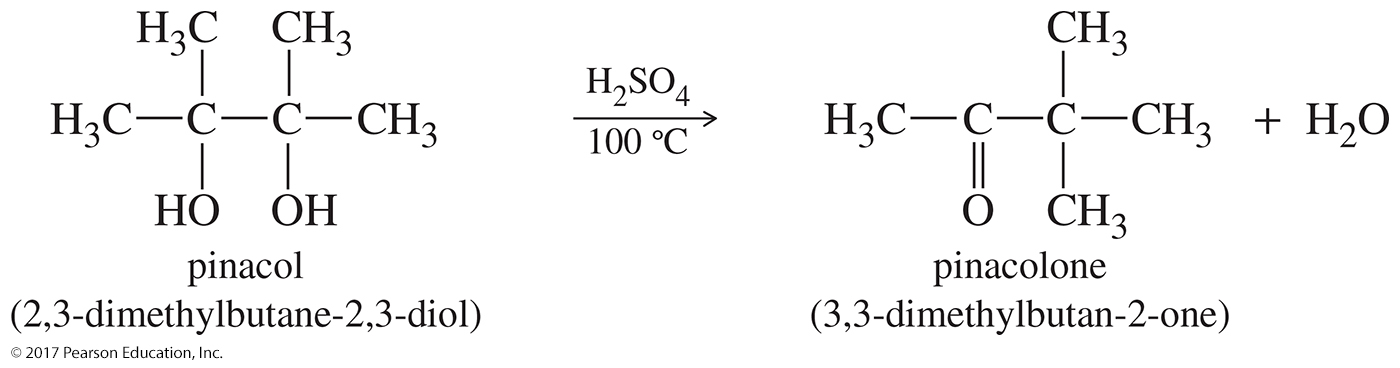 In the pinacol rearrangement, a vicinal diol converts to the ketone (pinacolone) under acidic conditions and heat.  
The reaction is classified as a dehydration since a water molecule is eliminated from the starting material.
Mechanism of the Pinacol Rearrangement
Protonation and loss of a water molecule produce a carbocation.
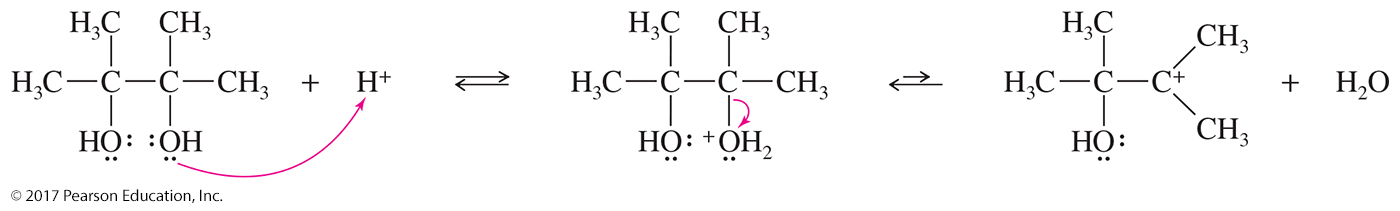 Mechanism of the Pinacol Rearrangement (Continued)
Methyl shift forms a resonance-stabilized carbocation, which, upon deprotonation by water, yields the pinacolone product.
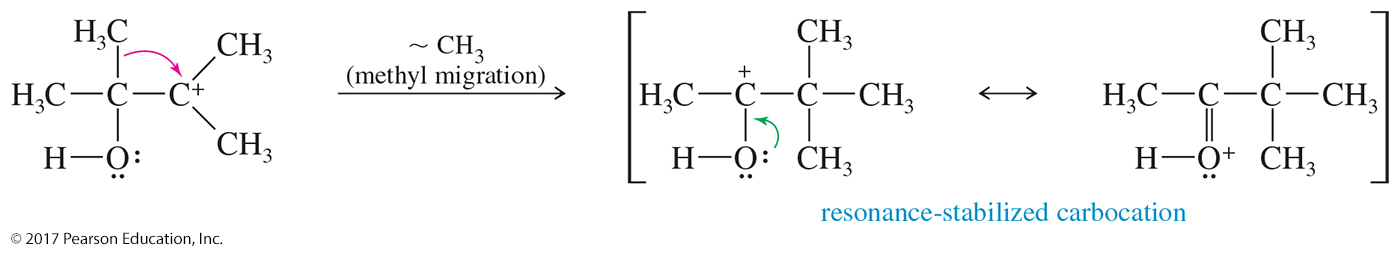 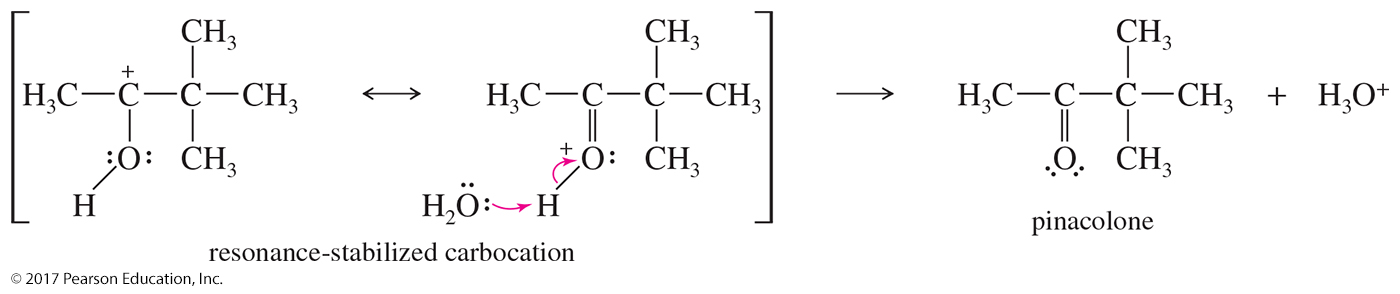 Periodic Acid Cleavage of Glycols
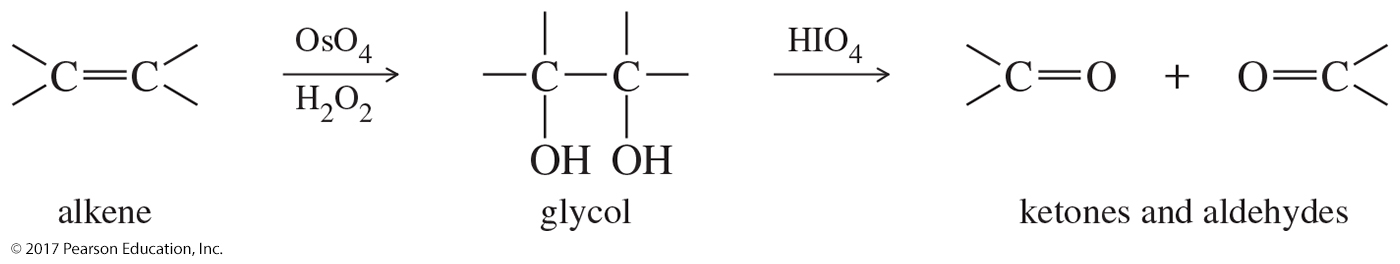 Glycols can be oxidatively cleaved by periodic acid (HIO4) to form the corresponding ketones and aldehydes.  
Useful for determining the structure of sugars.
Mechanism of HIO4 Cleavage
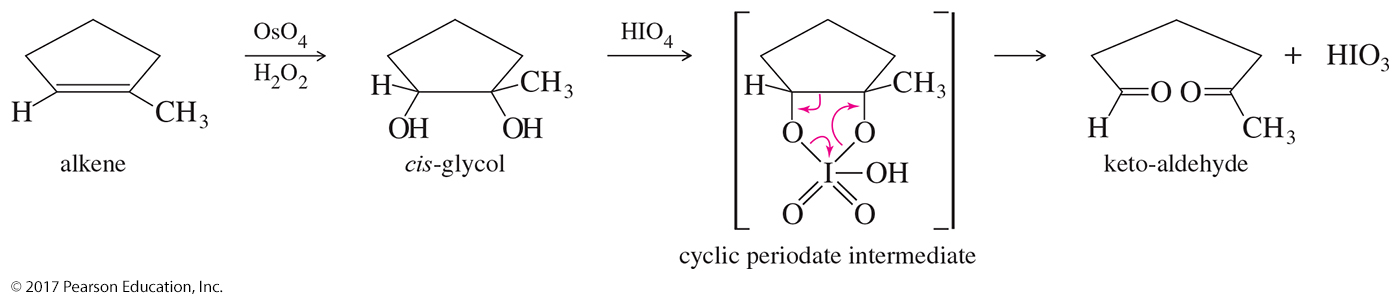 The cleavage of a glycol probably involves a cyclic periodate intermediate.
Esterification
Fischer: Alcohol + carboxylic acid
Tosylate esters
Sulfate esters
Nitrate esters
Phosphate esters
Fischer Esterification
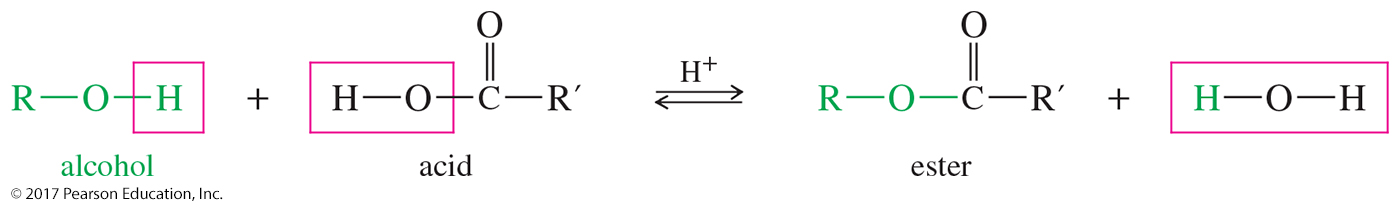 Reaction of an alcohol and a carboxylic acid produces an ester.
Sulfuric acid is a catalyst.
The reaction is an equilibrium between starting materials and products, and for this reason the Fischer esterification is seldom used to prepare esters.
Reaction of Alcohols with Acyl Chlorides
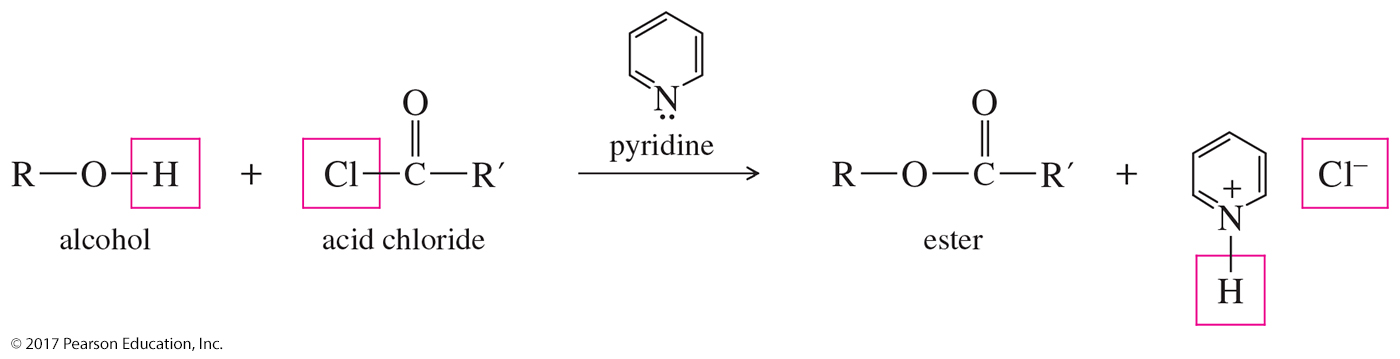 The esterification reaction achieves better results by reacting the alcohol with an acyl chloride.  
The reaction is exothermic and produces the corresponding ester in high yields with only HCl as a by-product. Pyridine neutralizes the HCl.
Nitrate Esters
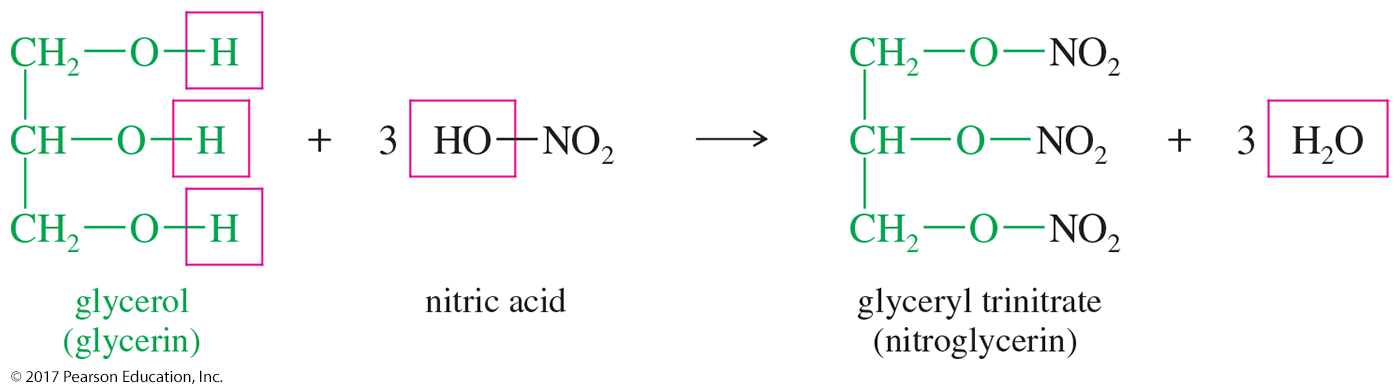 The best-known nitrate ester is nitroglycerine, whose systematic name is glyceryl trinitrate.  
Glyceryl trinitrate results from the reaction of glycerol (1,2,3-propanetriol) with three molecules of nitric acid.
Phosphate Esters
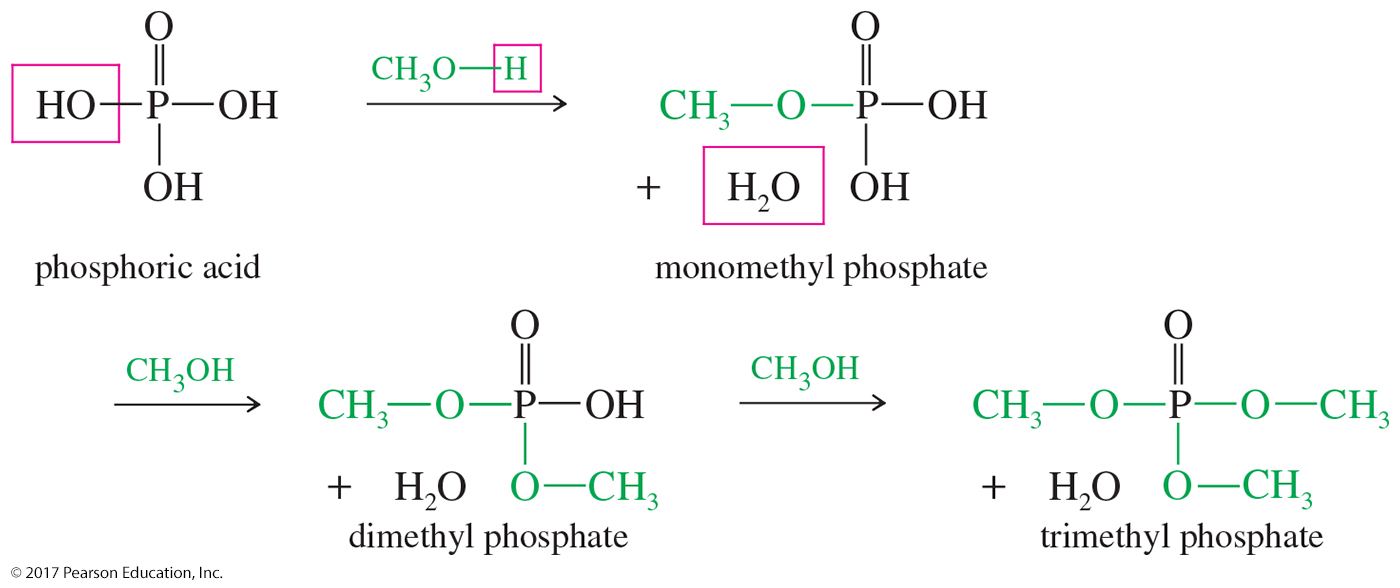 Phosphate Esters in DNA
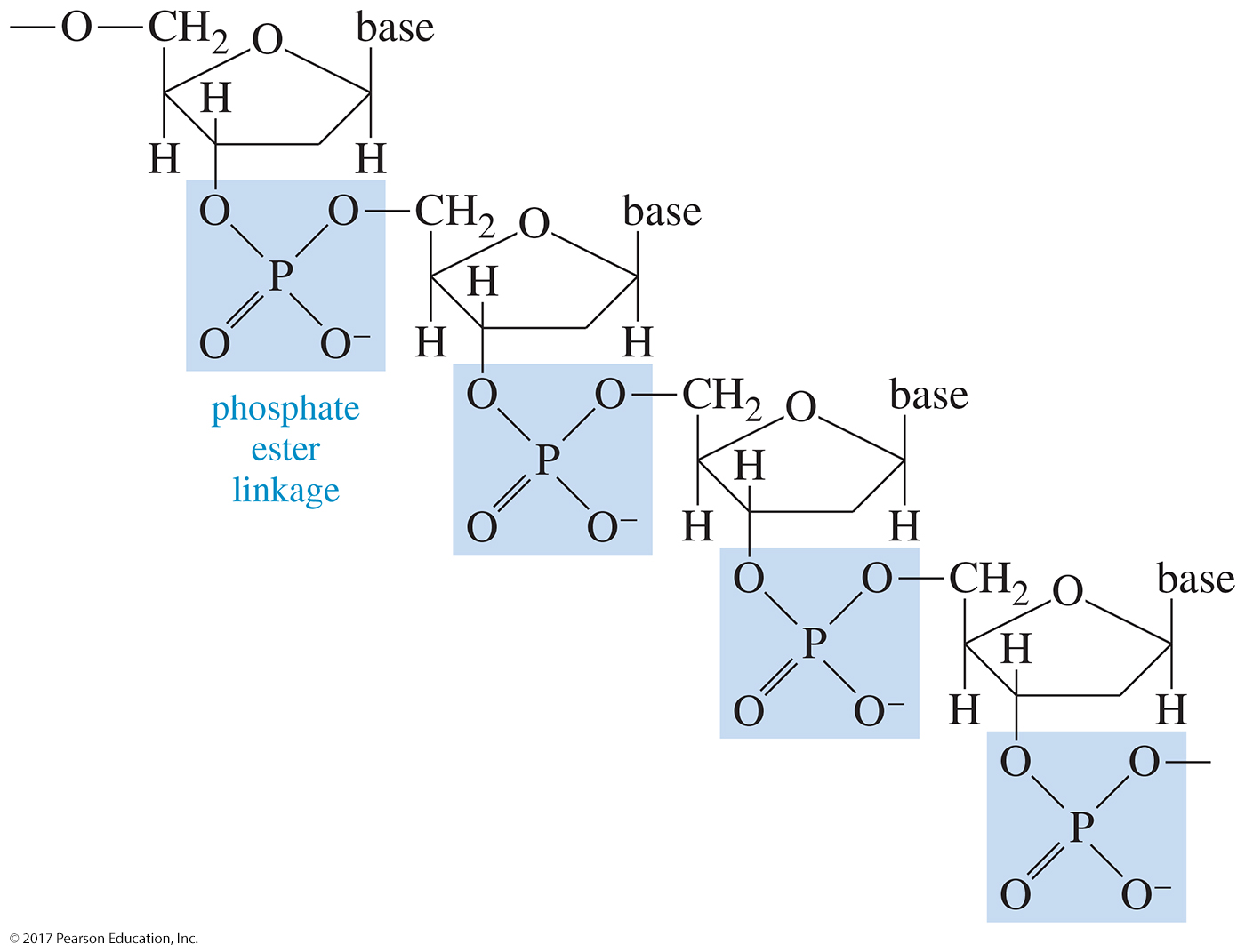 Alkoxide Ions: Williamson Ether Synthesis
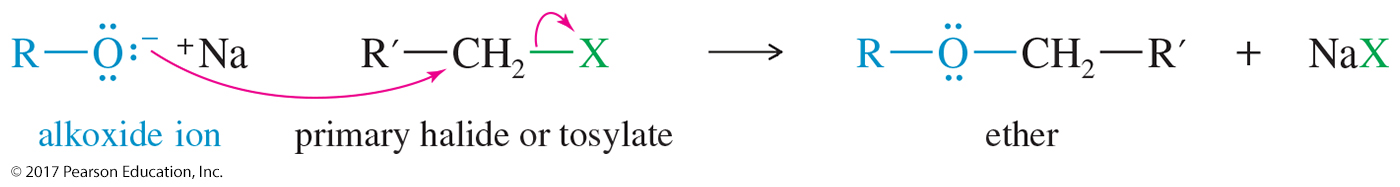 Ethers can be synthesized by the reaction of alkoxide ions with primary alkyl halides in what is known as the Williamson ether synthesis. 
This is an SN2 displacement reaction and, as such, works better with primary alkyl halides to facilitate back-side attack.  
If a secondary or tertiary alkyl halide is used, the alkoxide will act as a base and an elimination will take place.